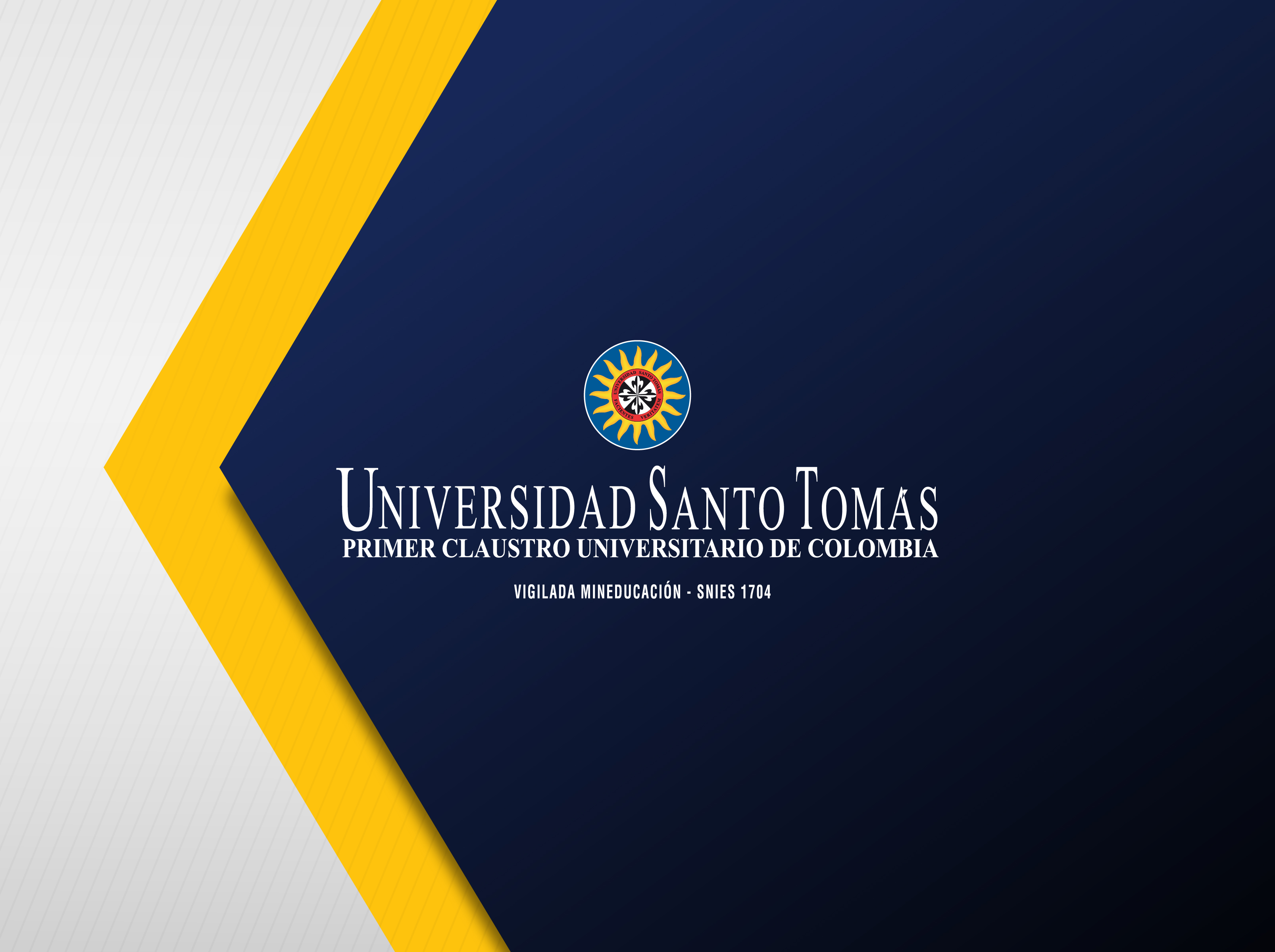 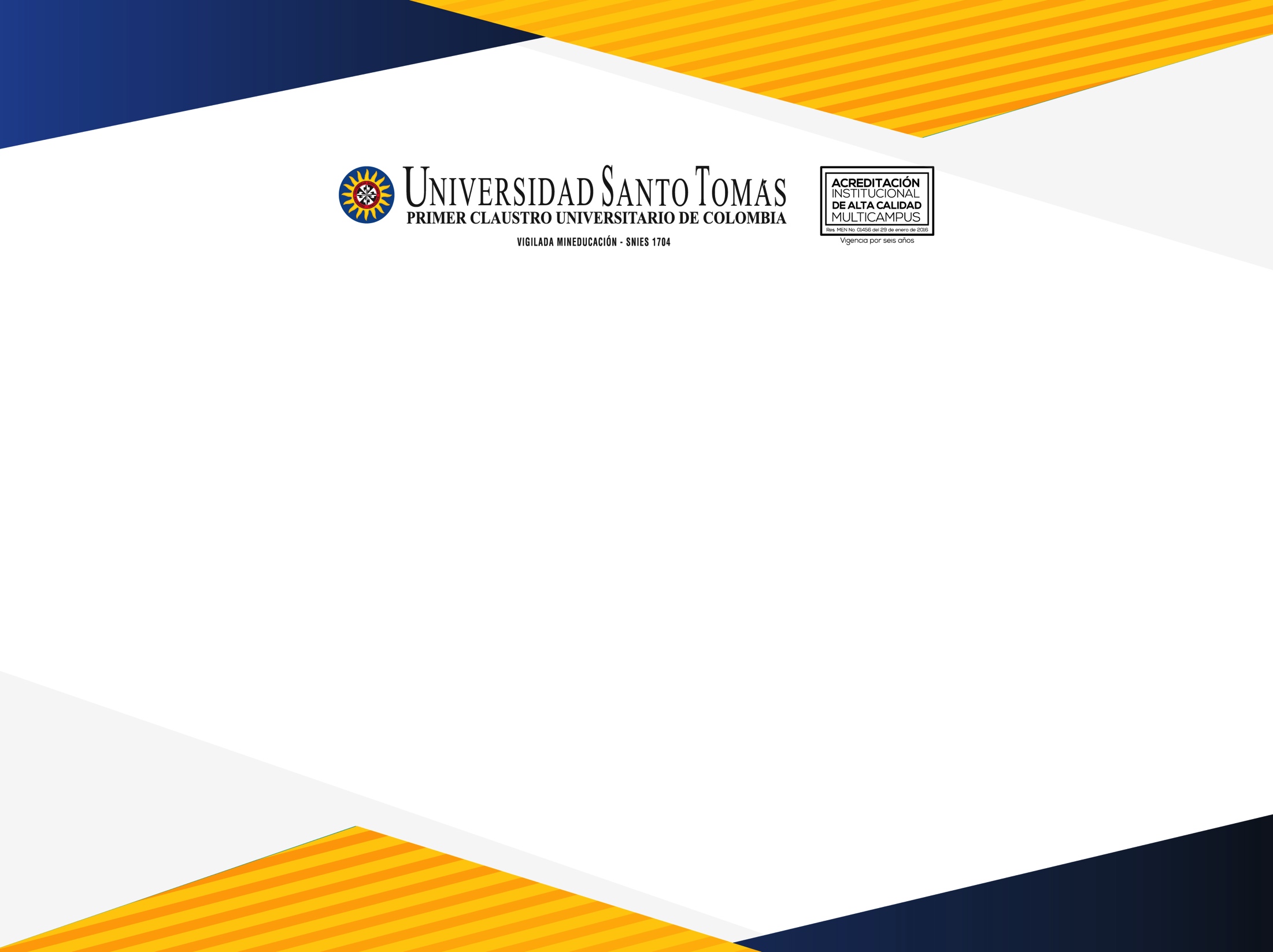 ORCID: Estrategia de gestión del conocimiento y visibilidad científica
Por: Camilo A. Corchuelo R. 
Dirección de Investigación e Innovación – Sede Principal
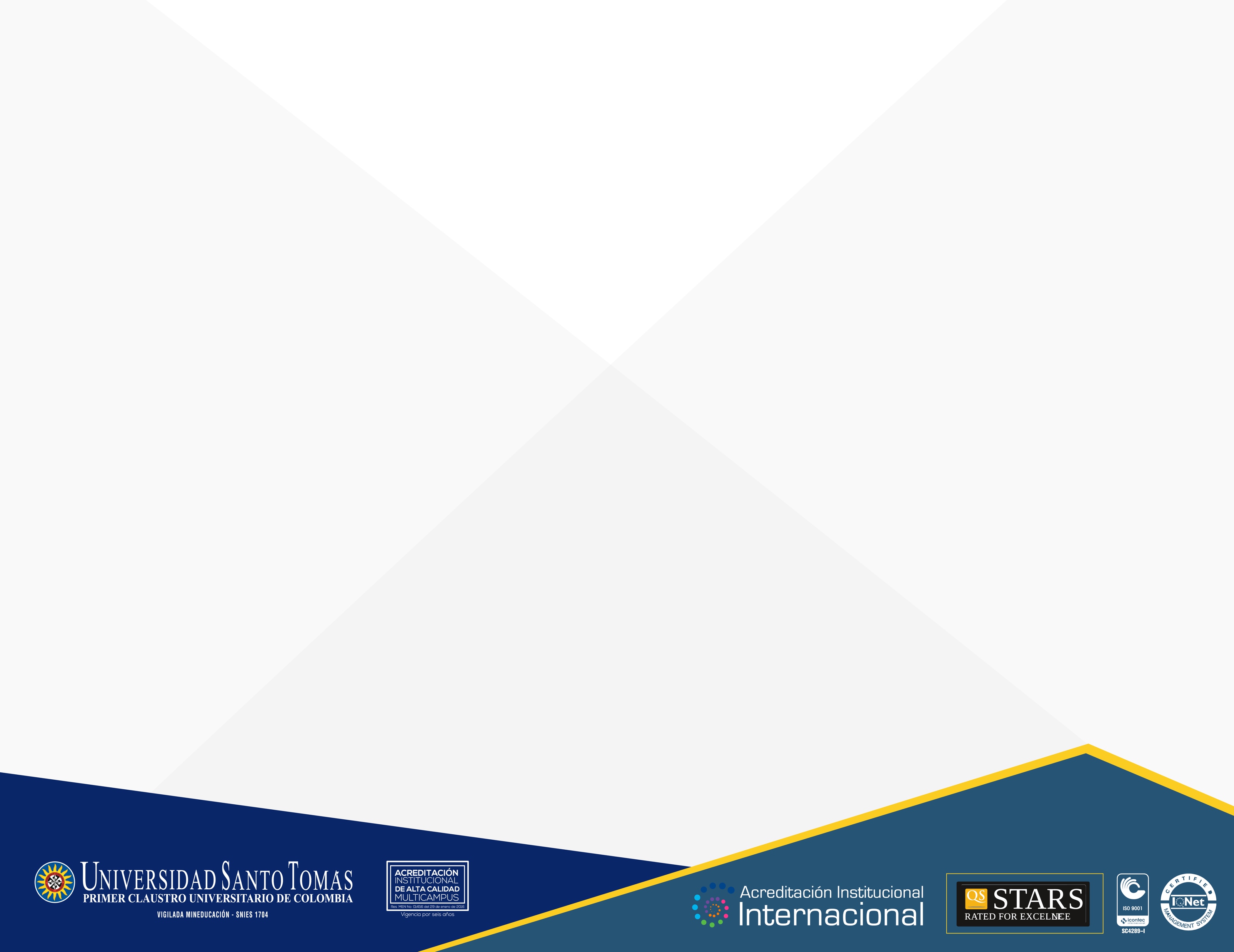 ORCID: Estrategia de gestión del conocimiento y visibilidad científica
Por: Camilo A. Corchuelo R. 
Dirección de Investigación e Innovación – Sede Principal
SC4289-1
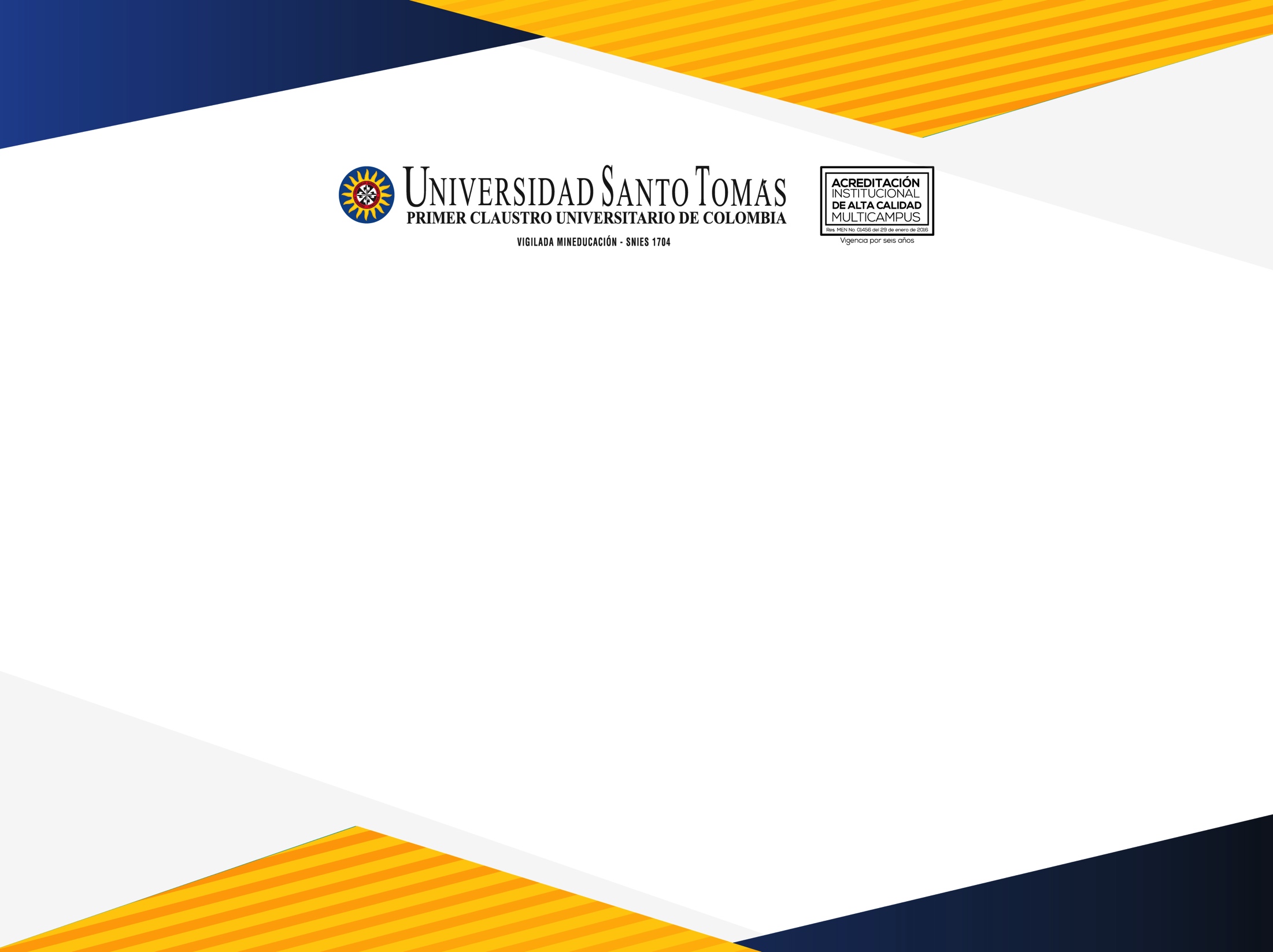 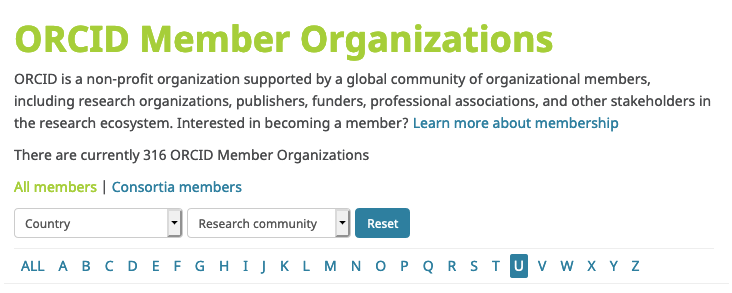 2018
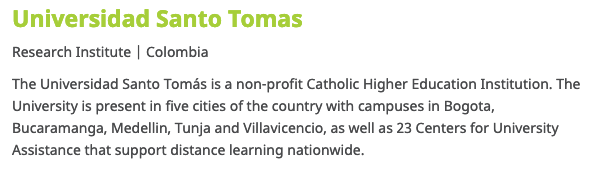 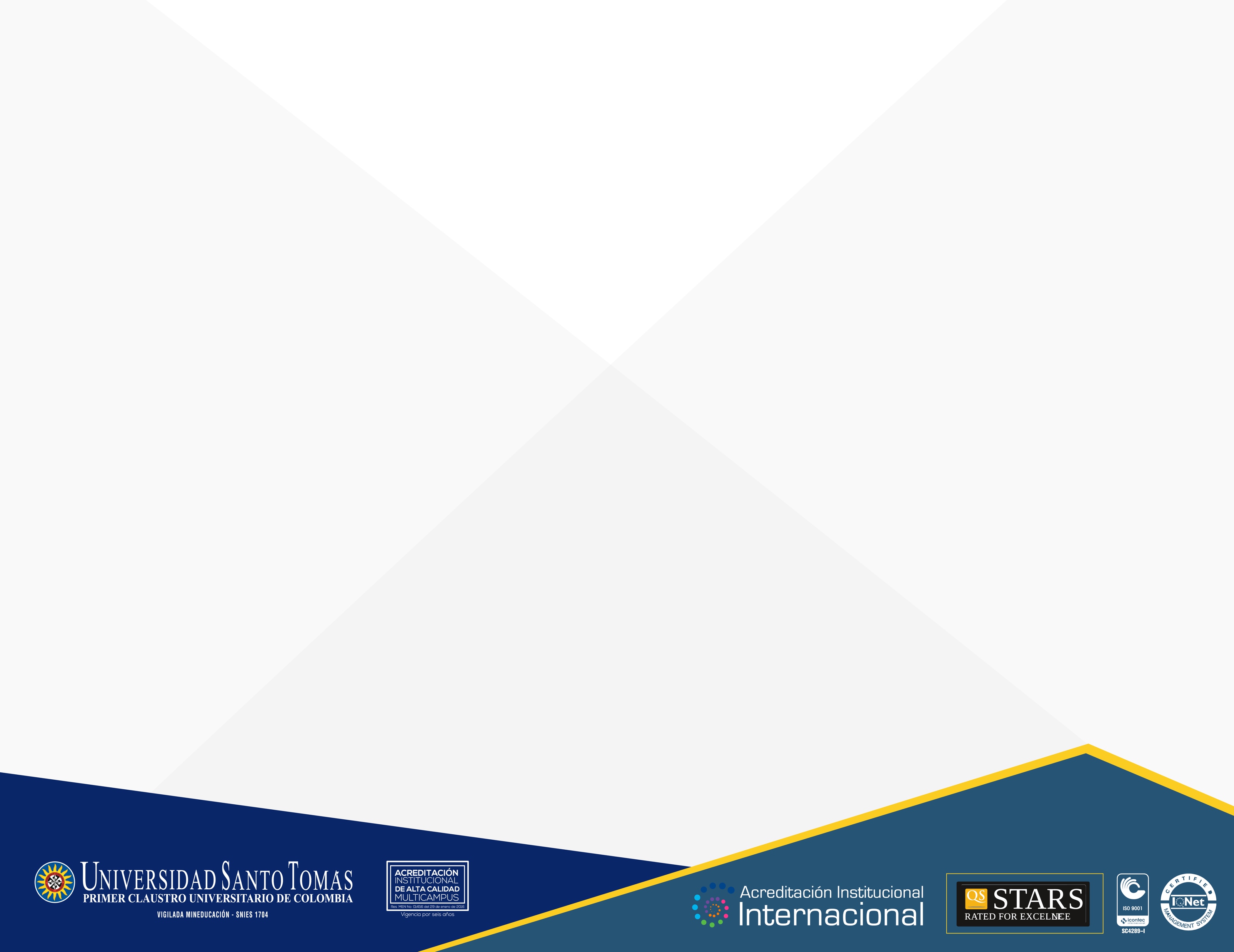 Estrategia institucional de gestión del conocimiento y visibilidad científica
Normalización del nombre de la USTA (Colombia)
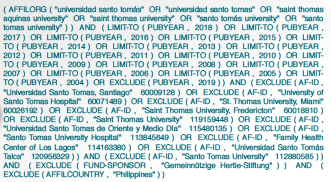 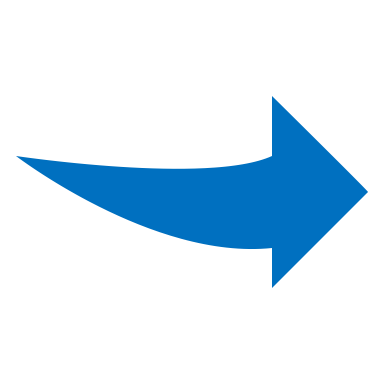 SC4289-1
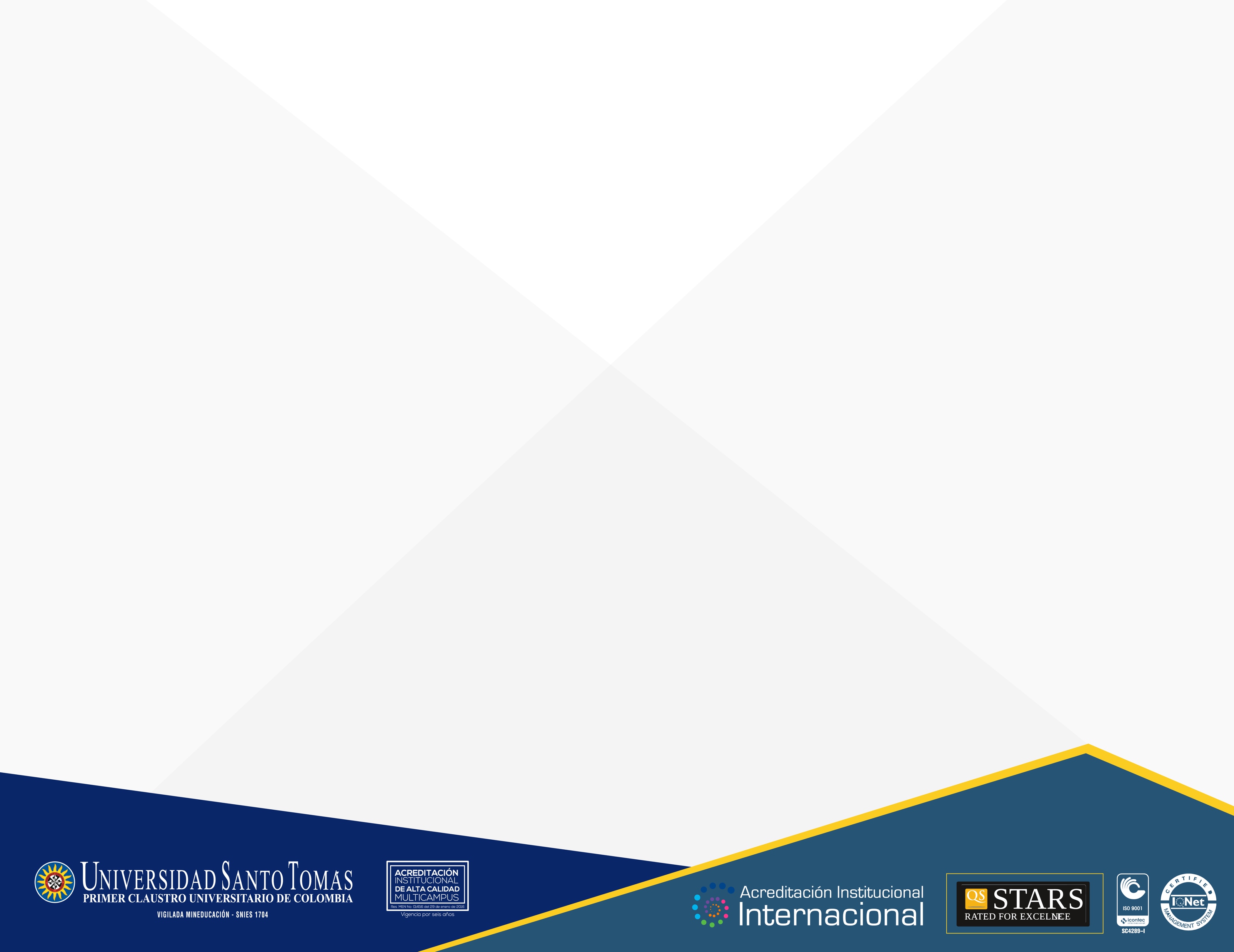 Estrategia institucional de gestión del conocimiento y visibilidad científica
Normalización del nombre de la USTA (Colombia)
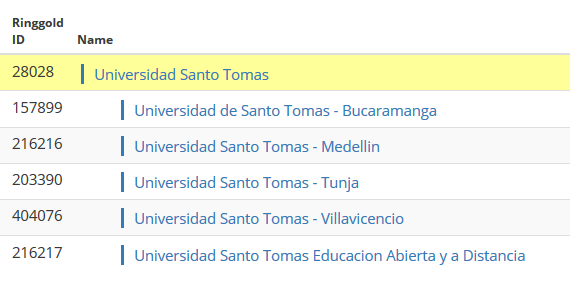 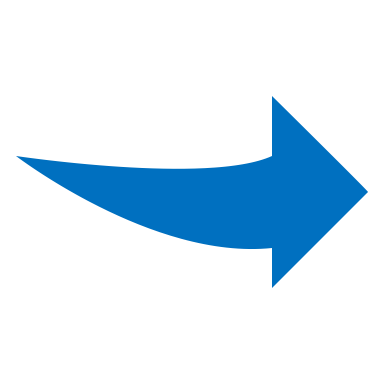 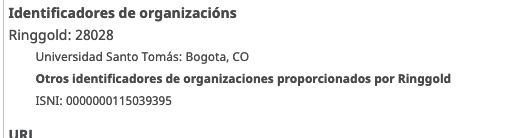 SC4289-1
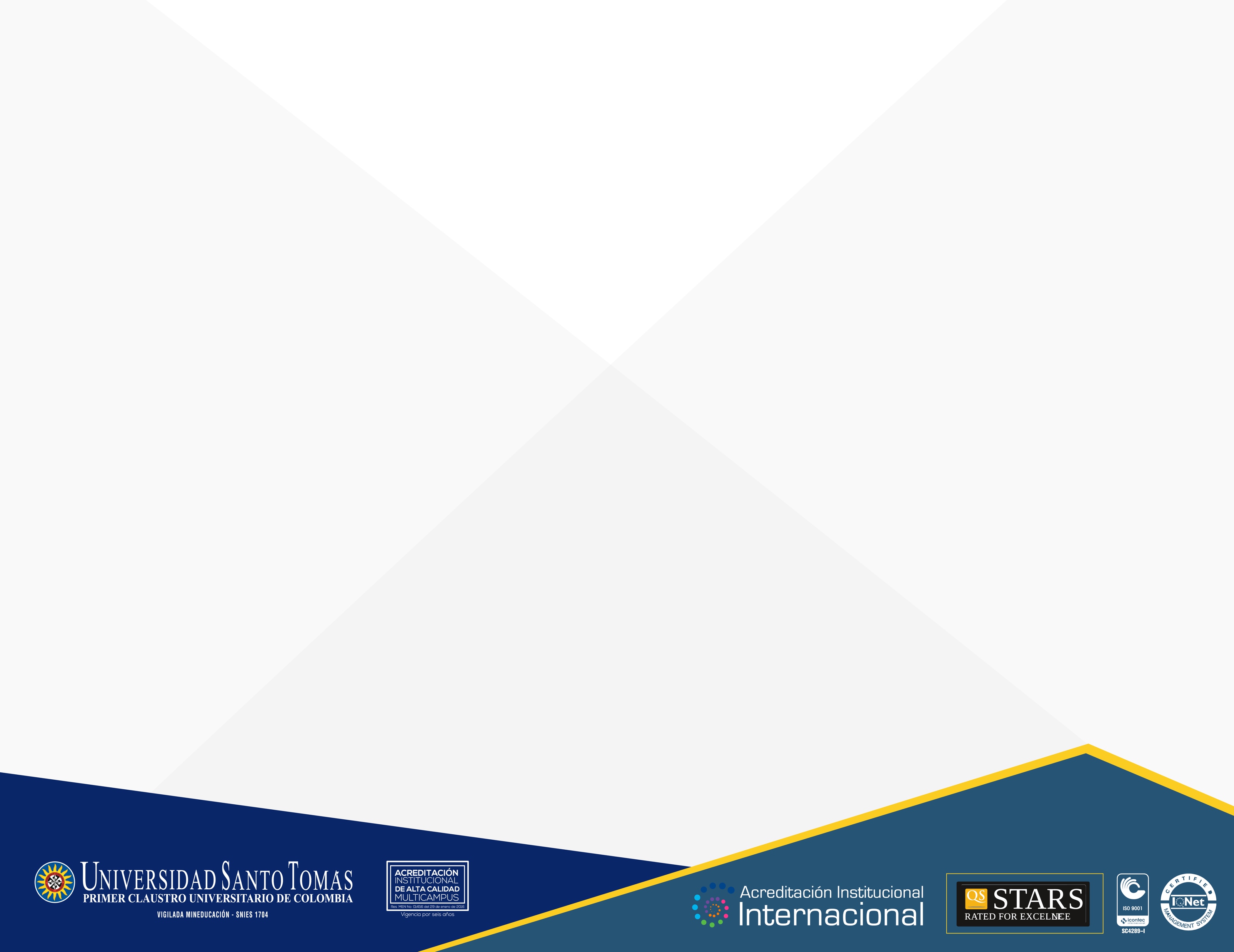 Estrategia institucional de gestión del conocimiento y visibilidad científica
2.  Institucionalizar el uso del identificador único de autor ORCID
SC4289-1
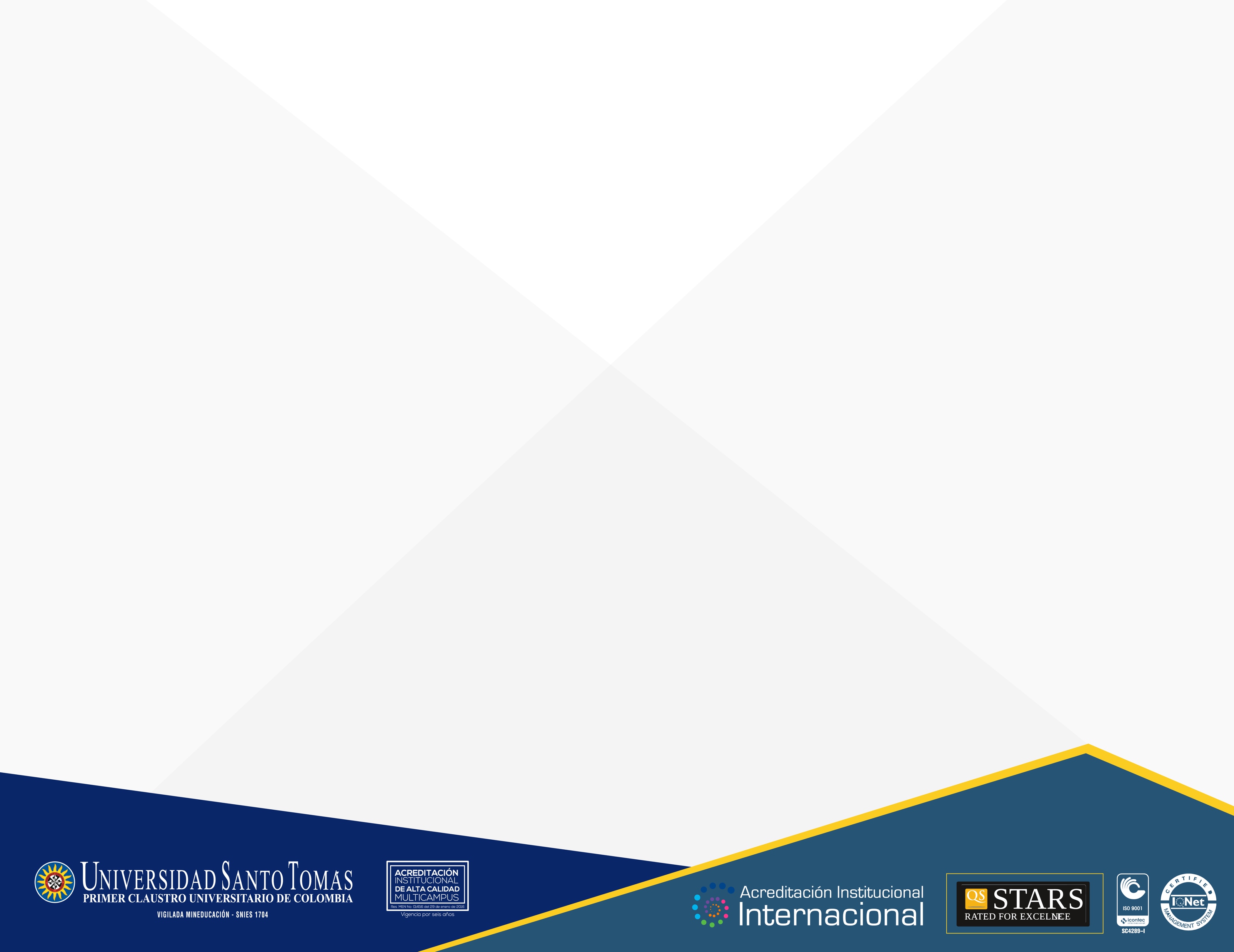 Estrategia institucional de gestión del conocimiento y visibilidad científica
2.  Institucionalizar el uso del identificador único de autor ORCID
Proyectos de investigación
Movilidades
Estrategias de formación en CTeI
Jóvenes investigadores
Convocatorias
Plataformas Colciencias
SC4289-1
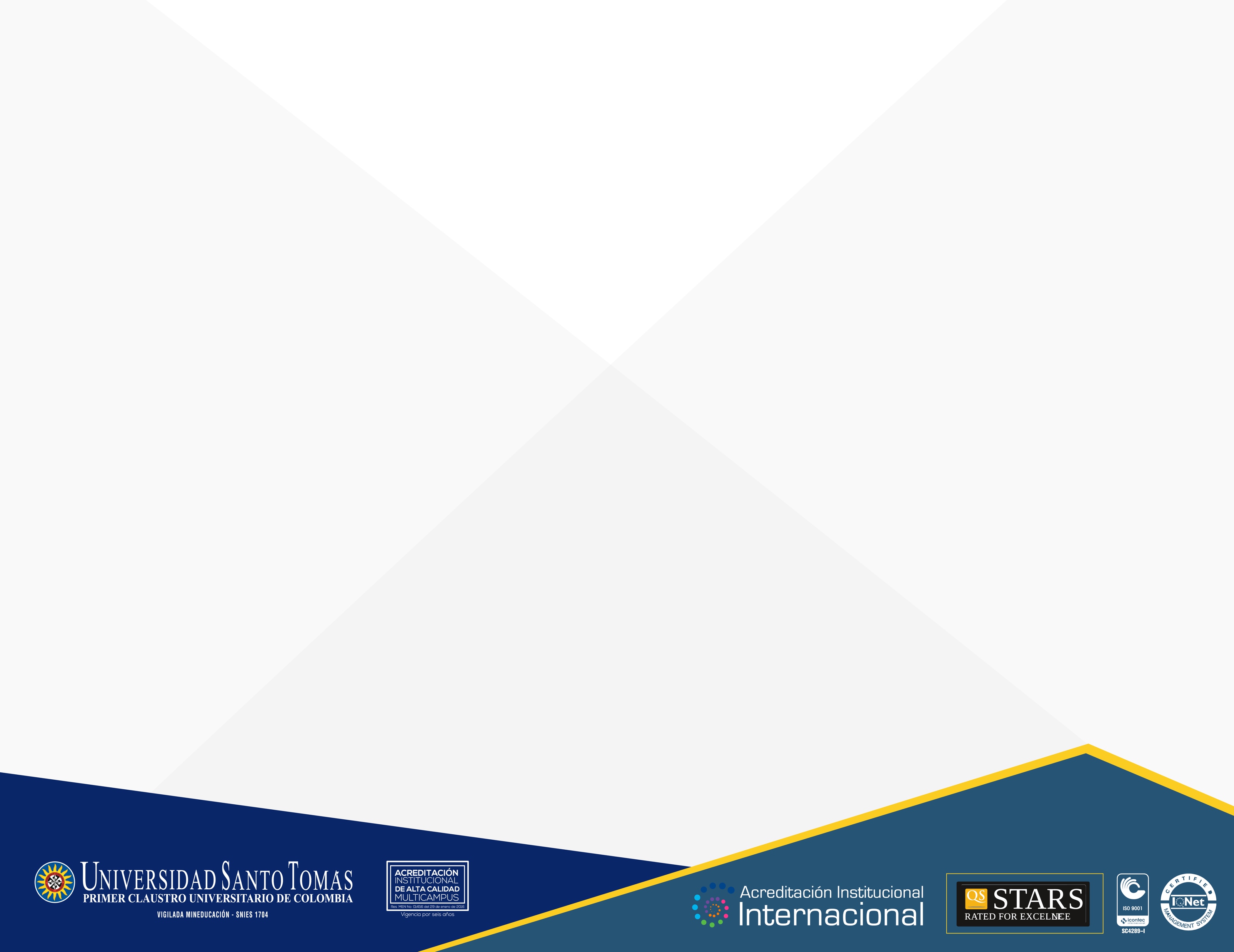 Estrategia institucional de gestión del conocimiento y visibilidad científica
2.  Institucionalizar el uso del identificador único de autor ORCID
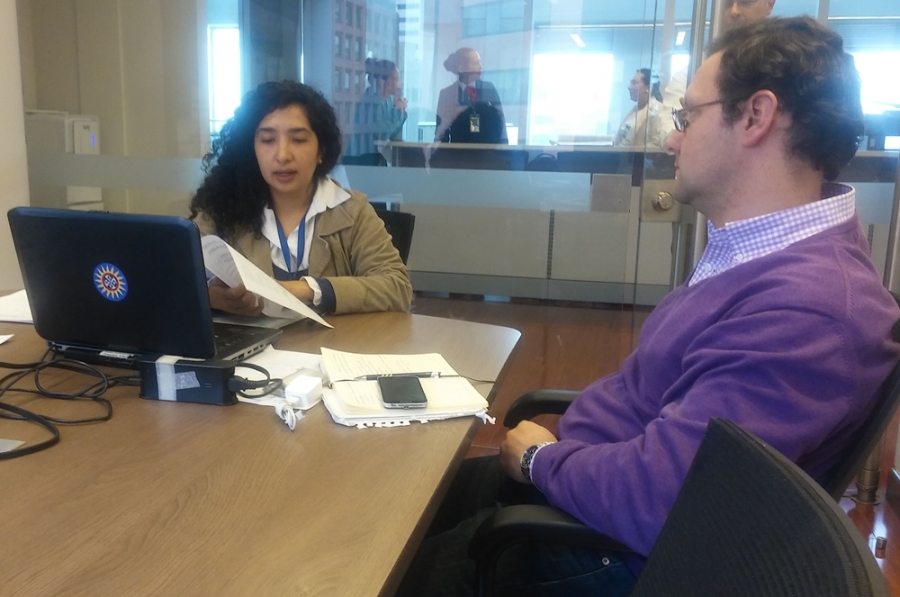 Capacitaciones
SC4289-1
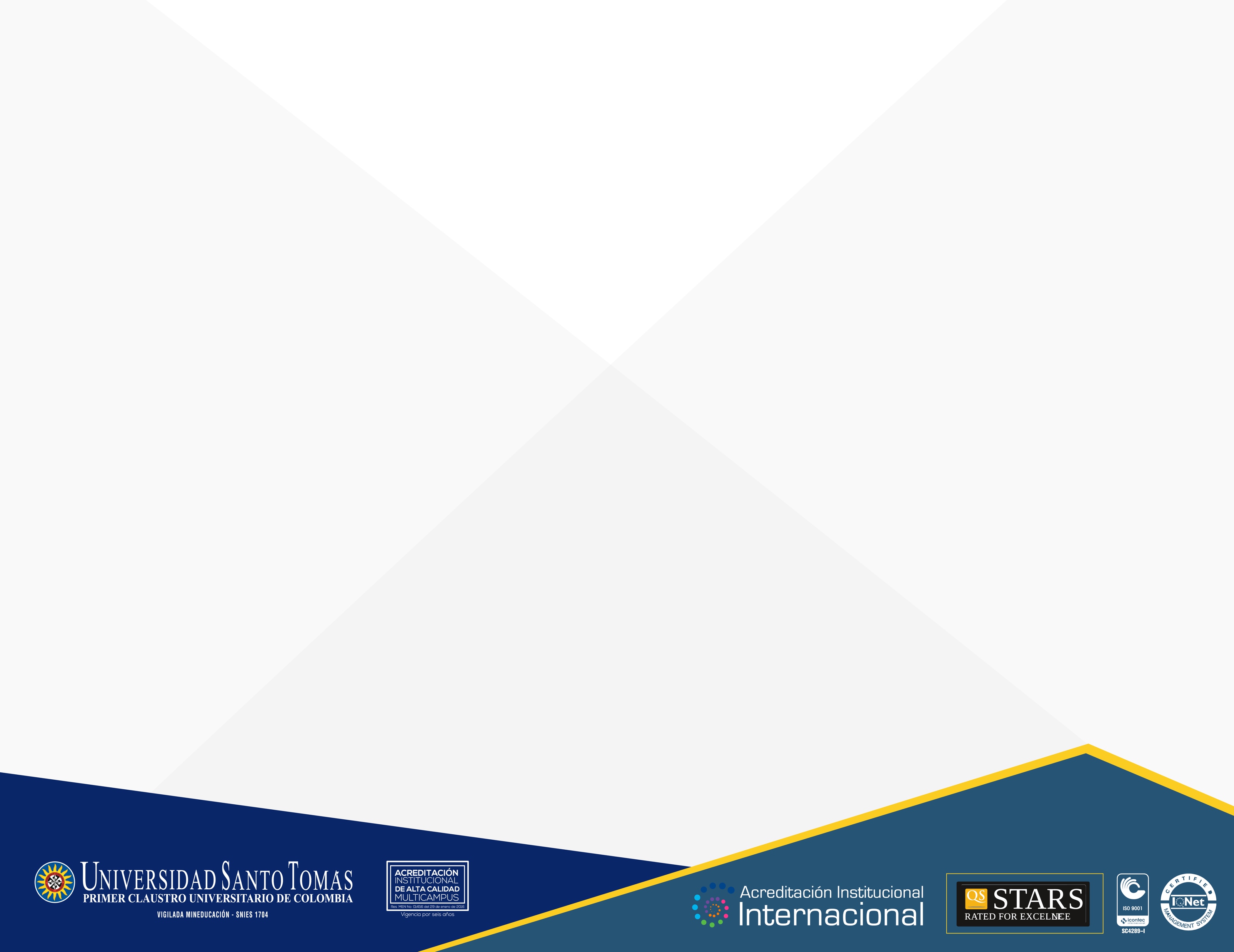 Estrategia institucional de gestión del conocimiento y visibilidad científica
2.  Institucionalizar el uso del identificador único de autor ORCID
Plataformas Colciencias
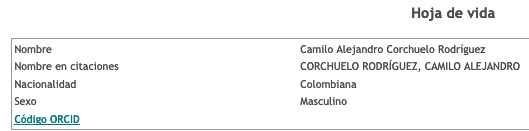 SC4289-1
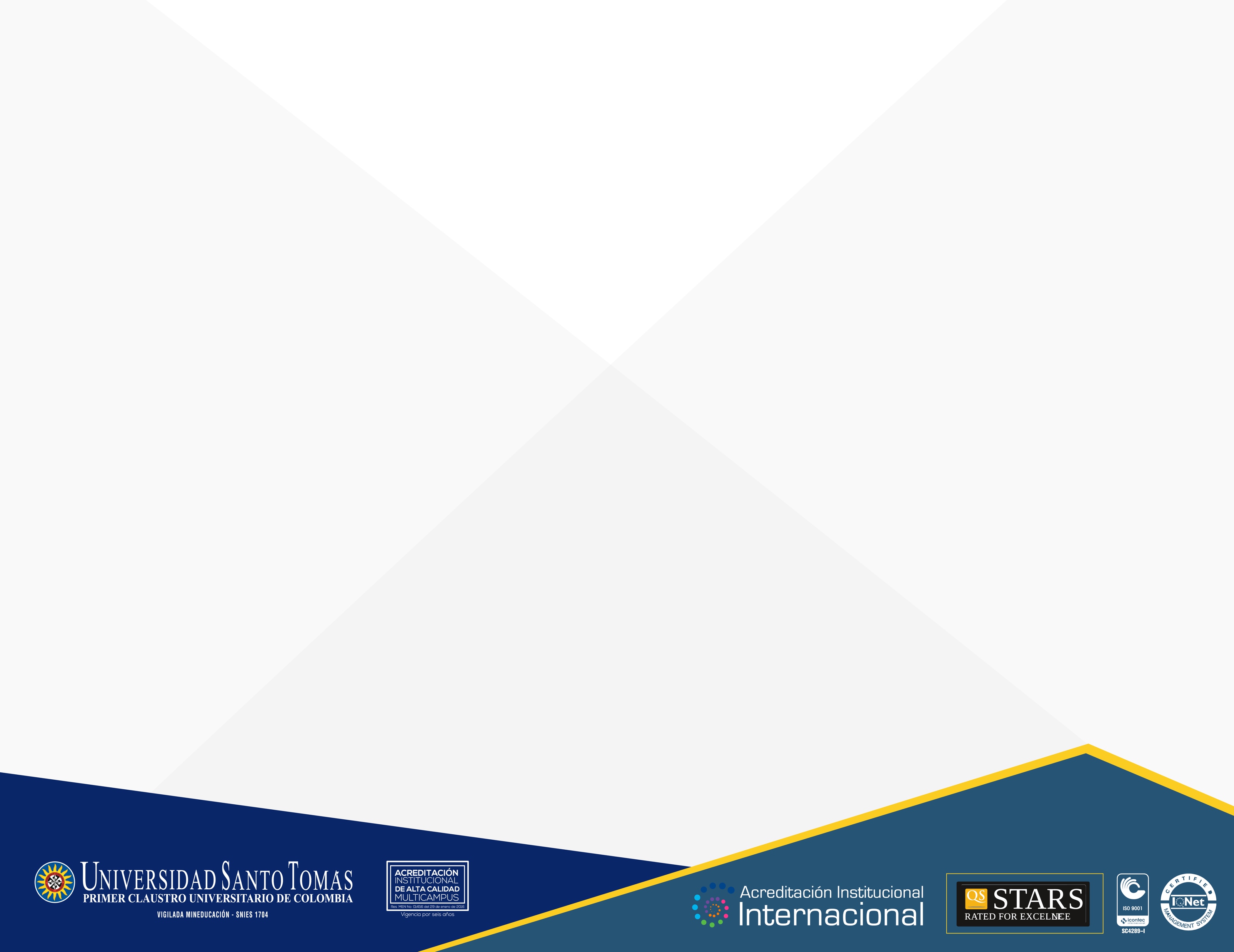 Estrategia institucional de gestión del conocimiento y visibilidad científica
2.  Institucionalizar el uso del identificador único de autor ORCID
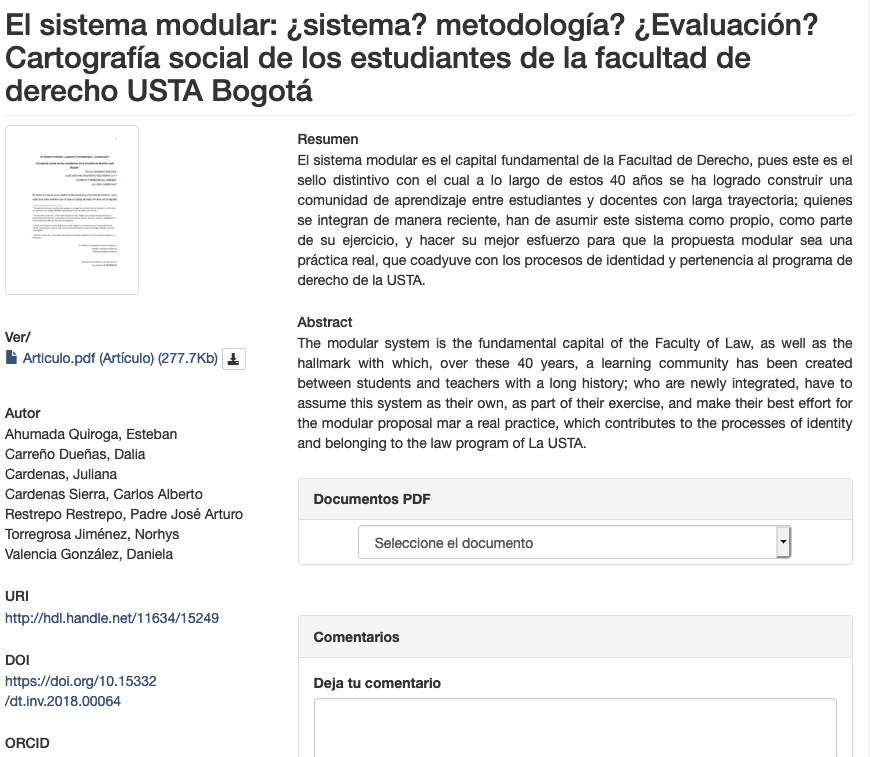 Repositorio Institucional
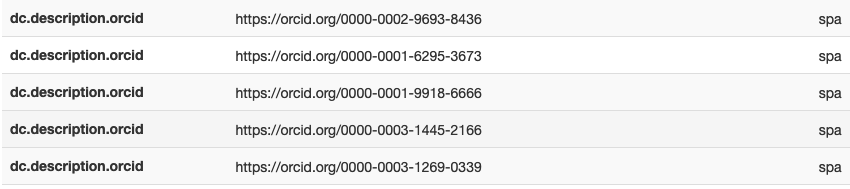 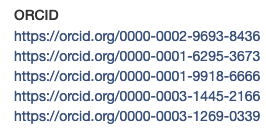 SC4289-1
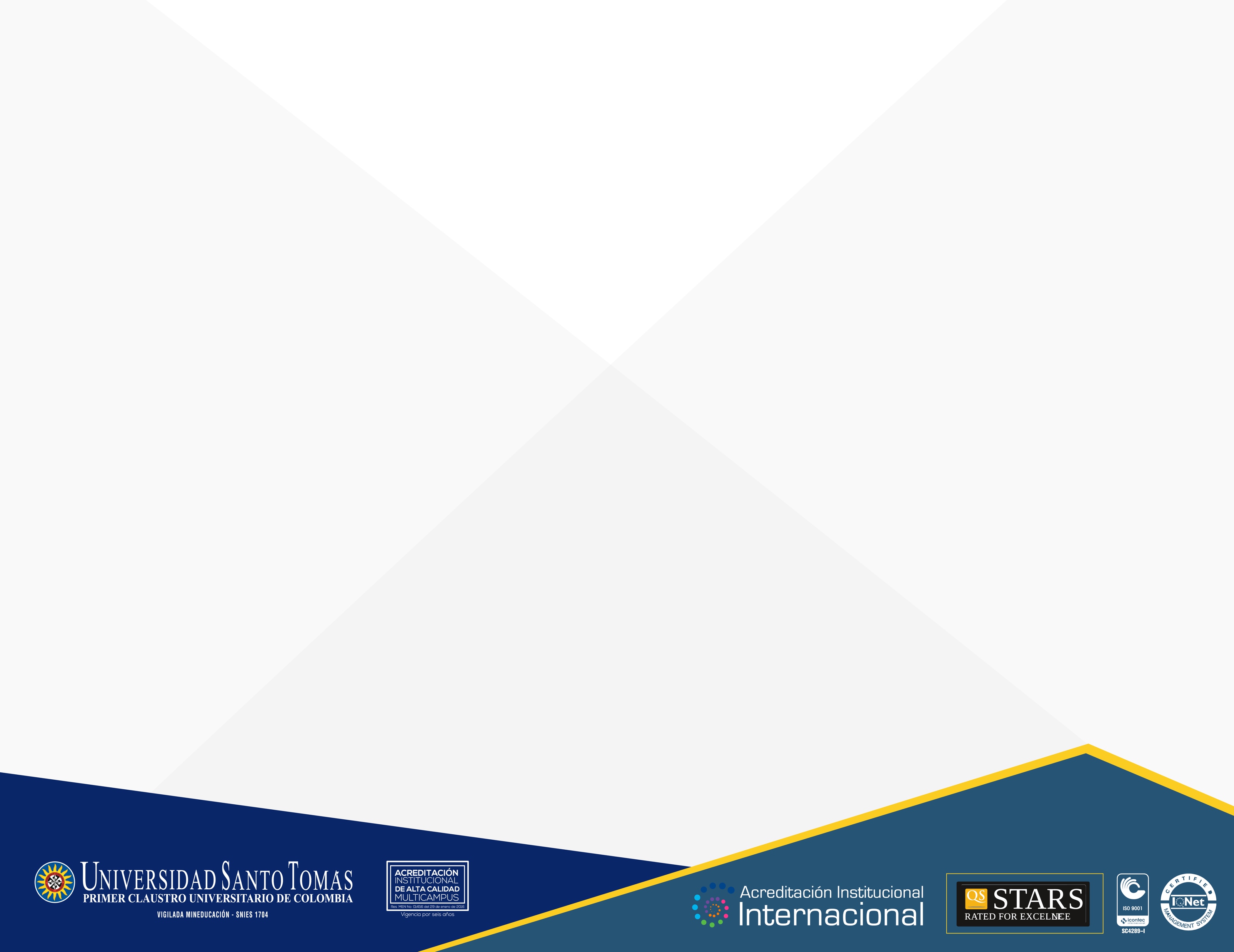 Estrategia institucional de gestión del conocimiento y visibilidad científica
2.  Institucionalizar el uso del identificador único de autor ORCID
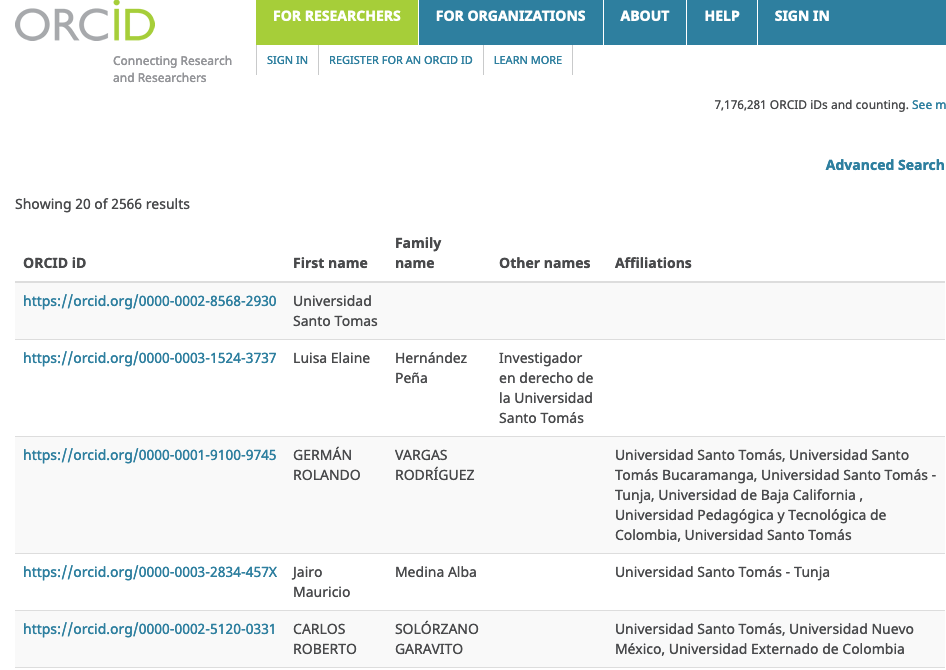 SC4289-1
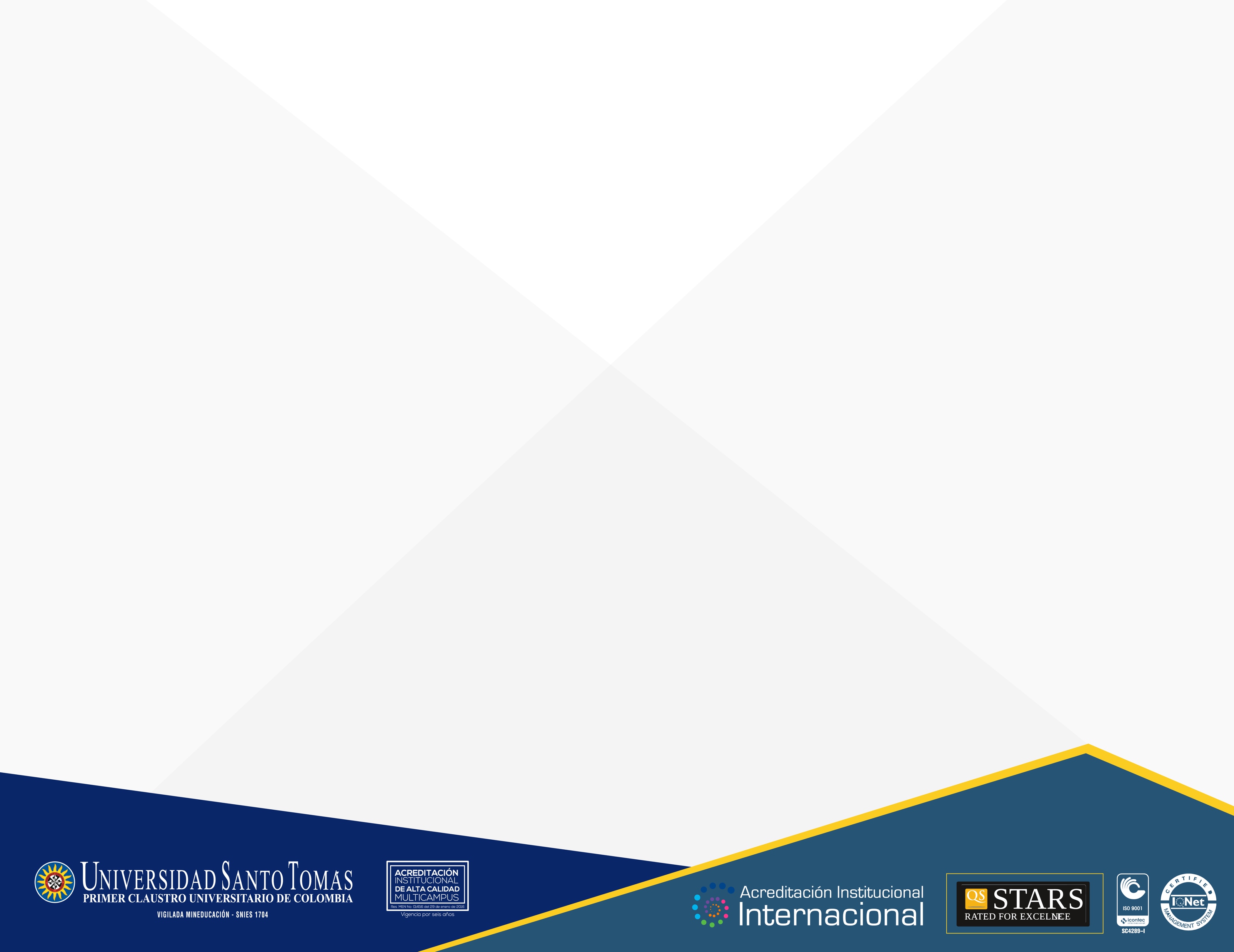 Estrategia institucional de gestión del conocimiento y visibilidad científica
2.  Institucionalizar el uso del identificador único de autor ORCID
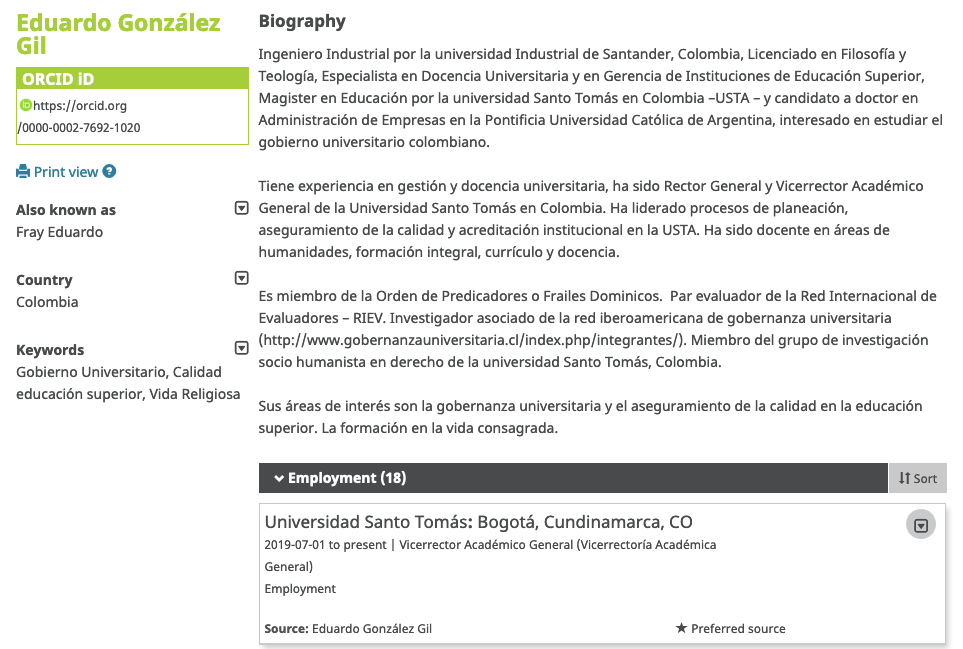 SC4289-1
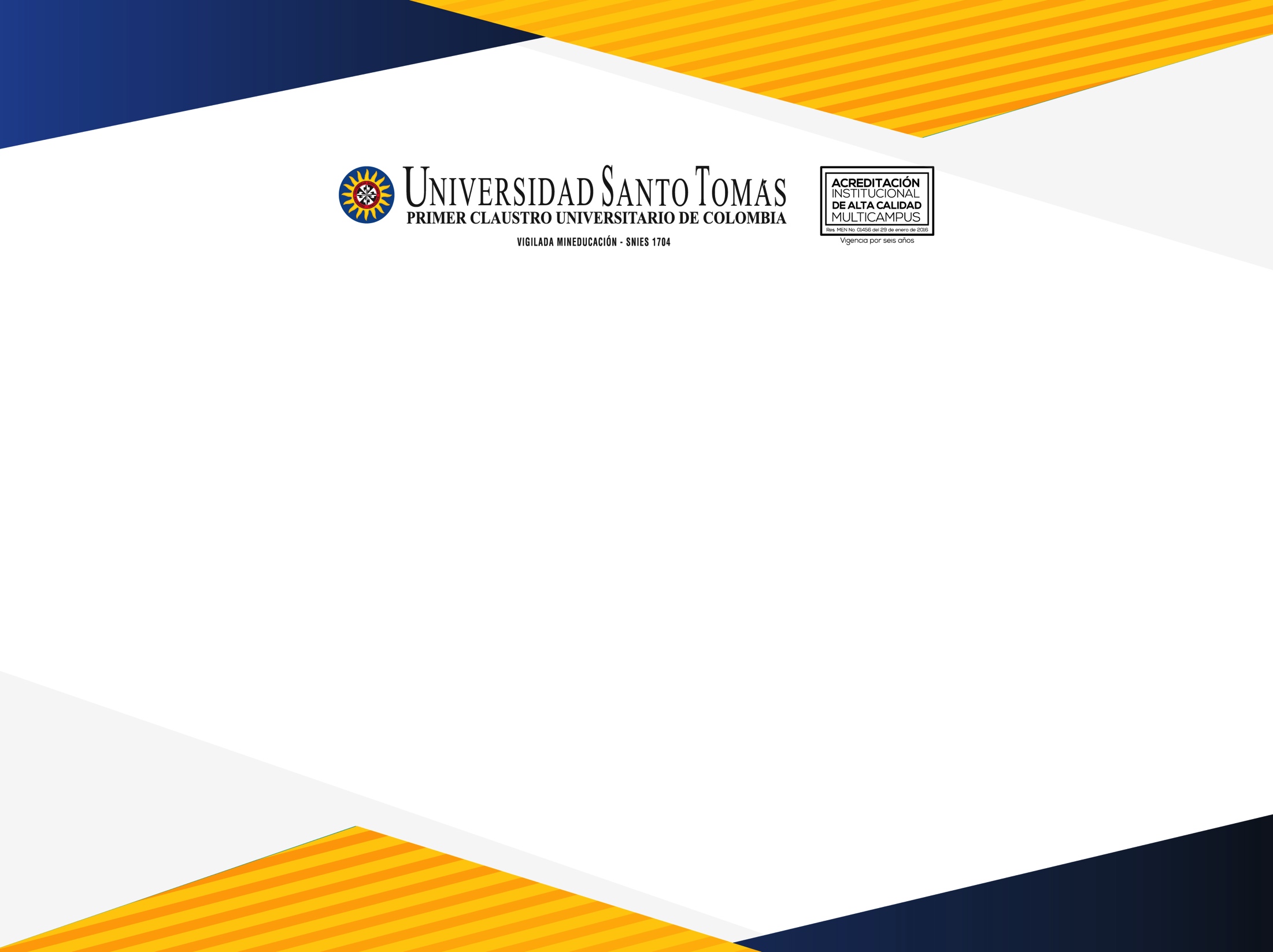 Y todo lo anterior 
¿Para qué?
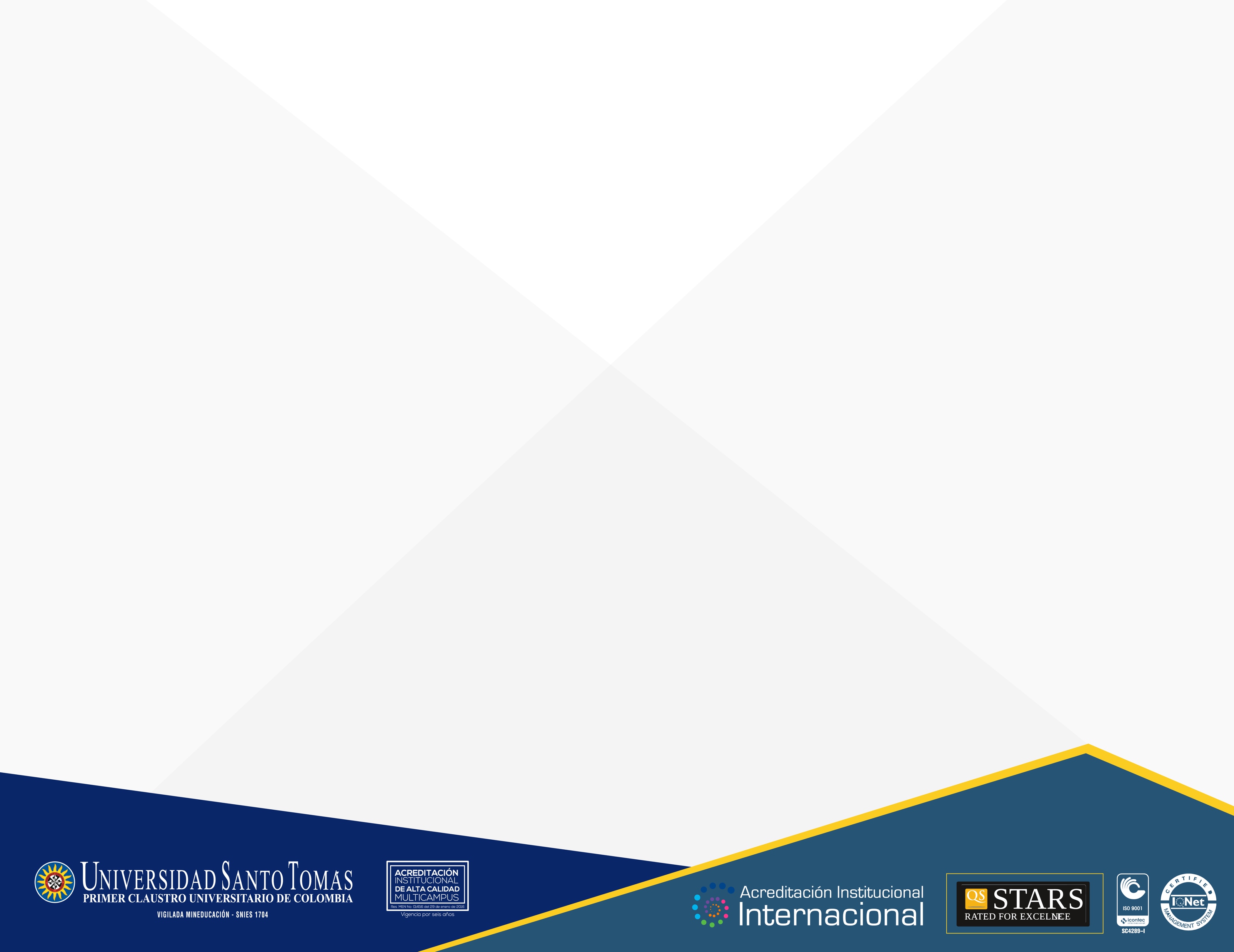 Estrategia institucional de gestión del conocimiento y visibilidad científica
1. Visibilidad e indexación
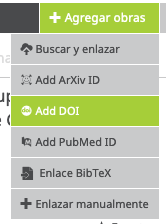 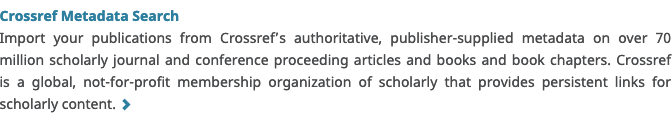 SC4289-1
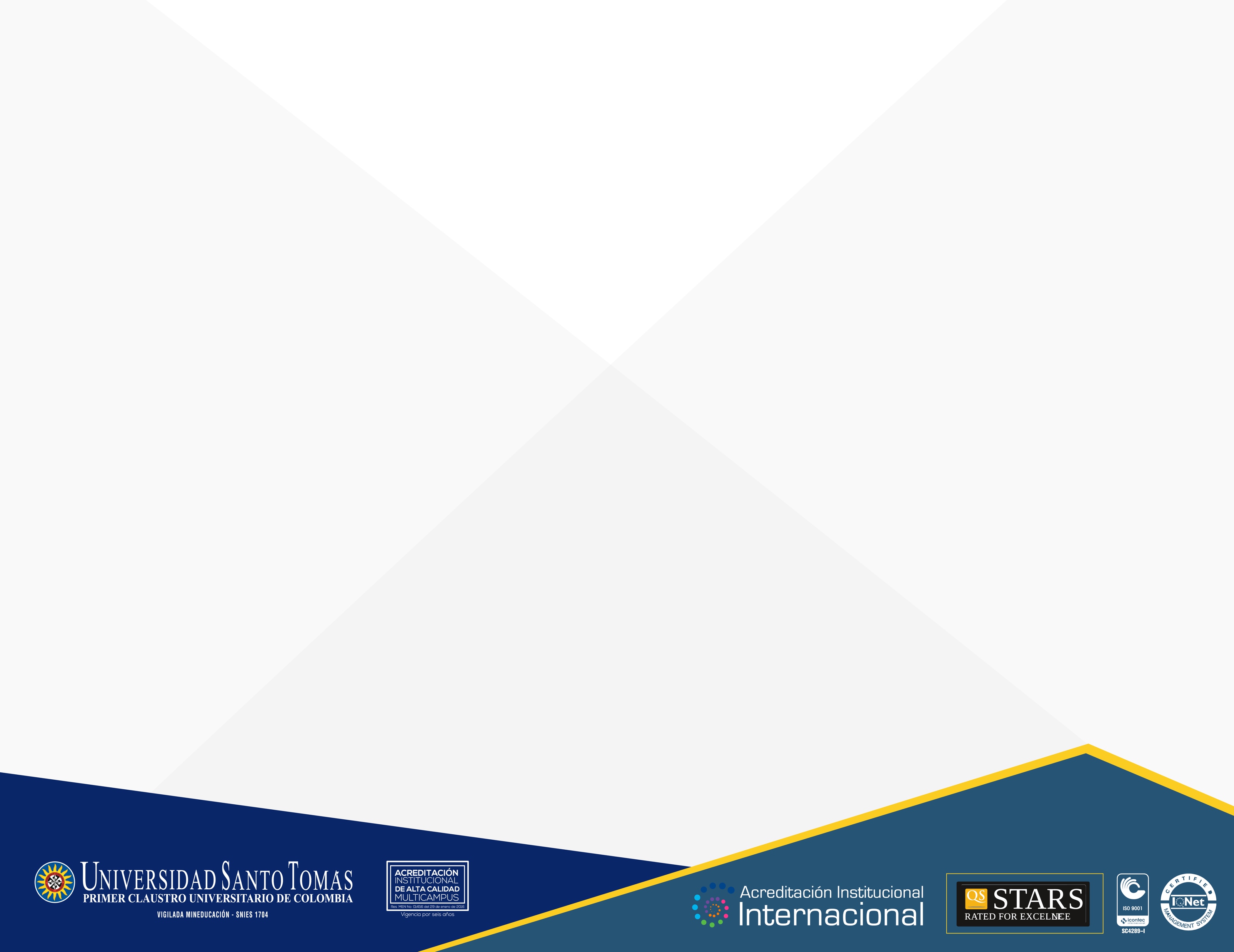 Estrategia institucional de gestión del conocimiento y visibilidad científica
1. Visibilidad e indexación
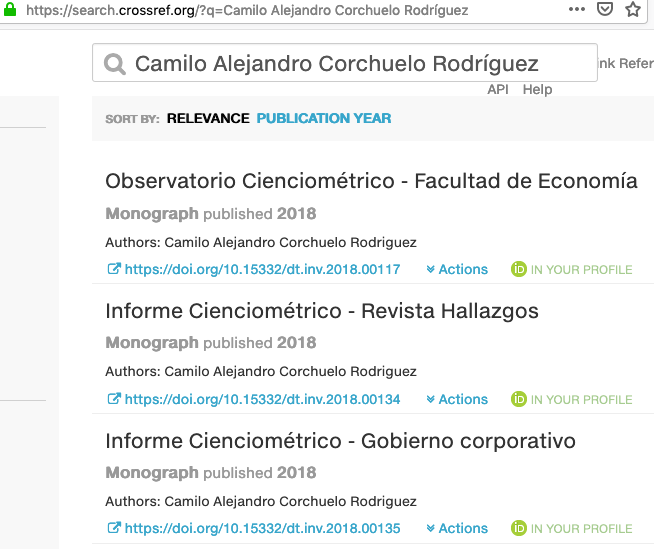 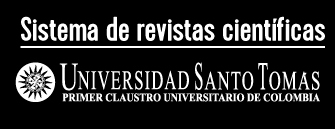 SC4289-1
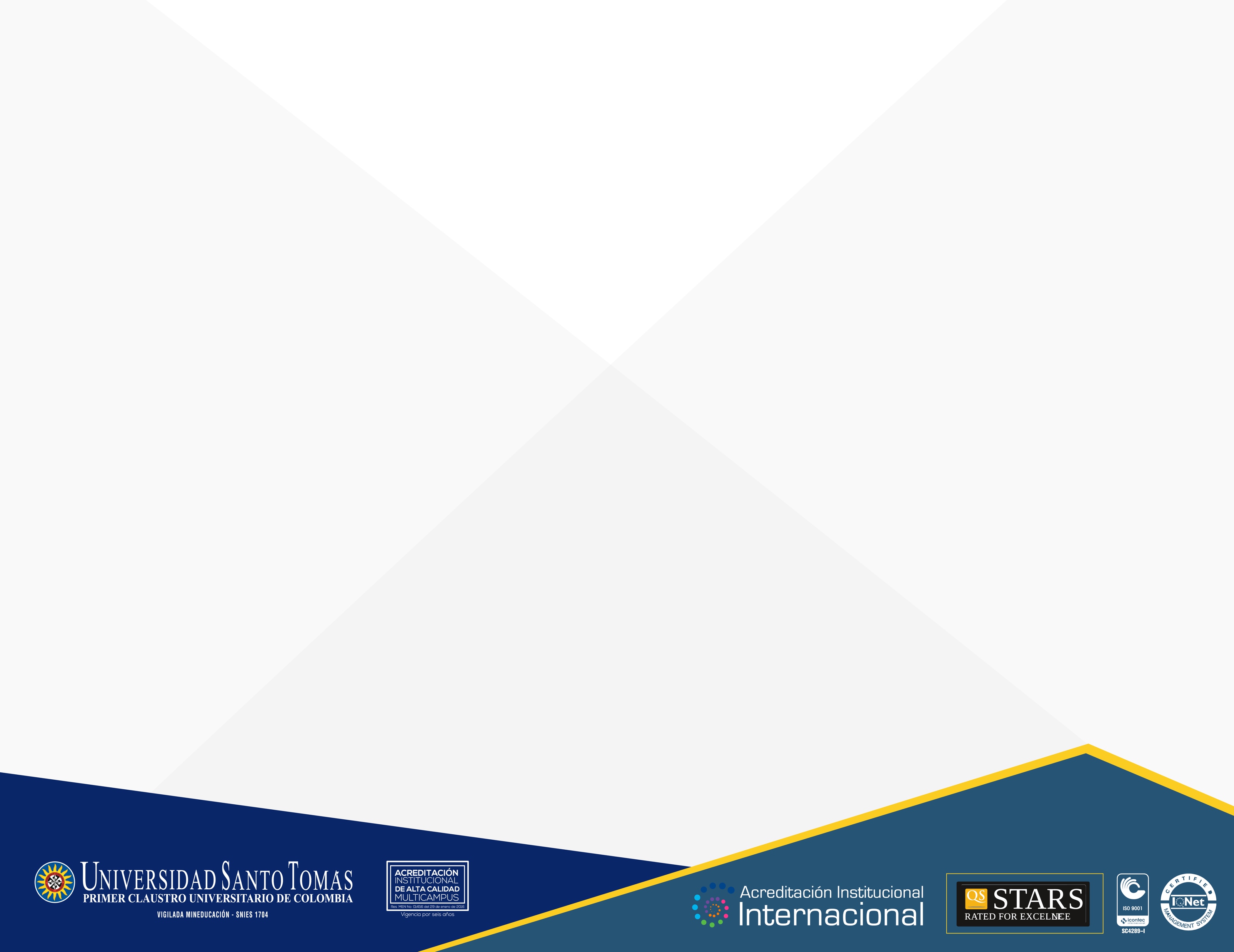 Estrategia institucional de gestión del conocimiento y visibilidad científica
1. Visibilidad e indexación
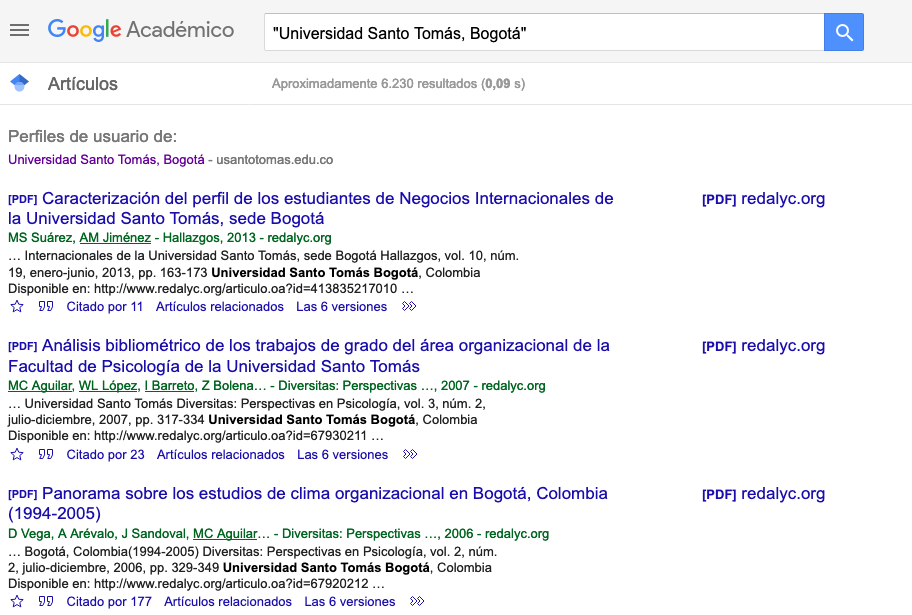 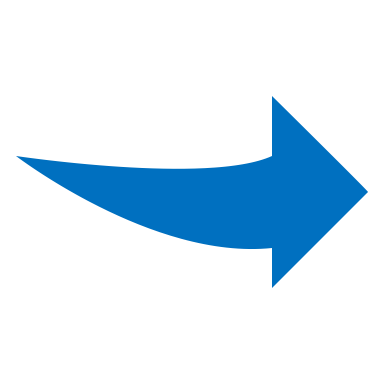 SC4289-1
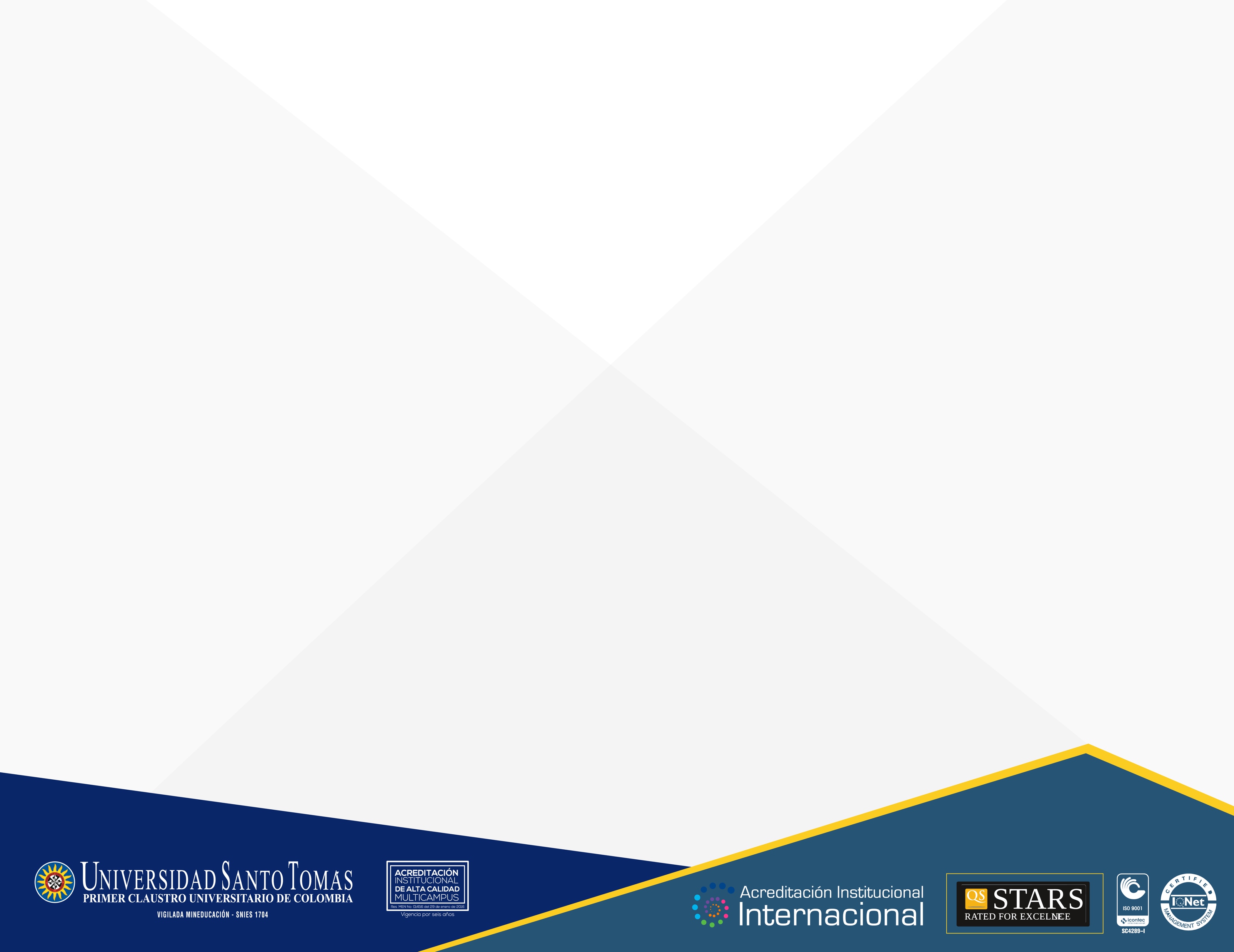 Estrategia institucional de gestión del conocimiento y visibilidad científica
1. Visibilidad e indexación
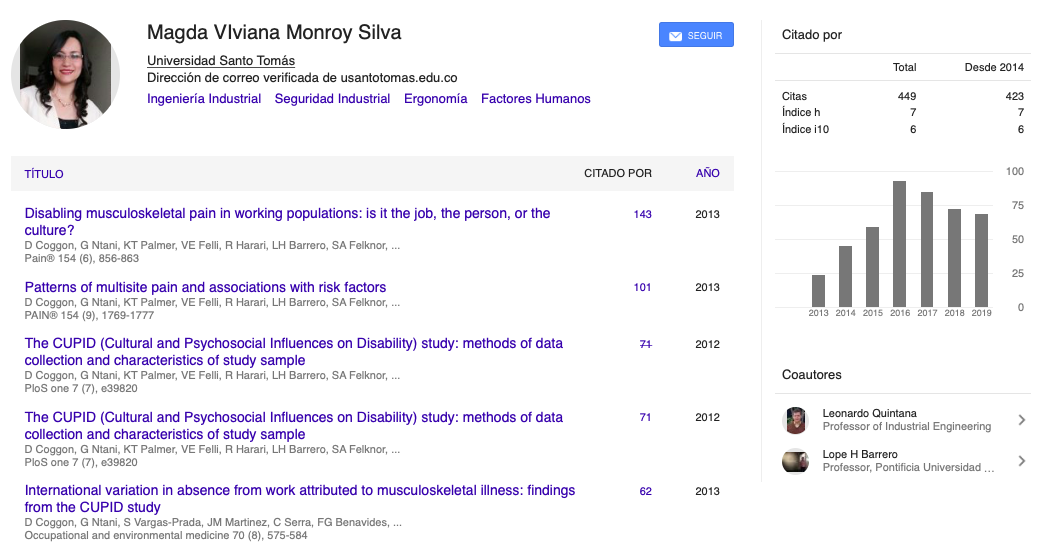 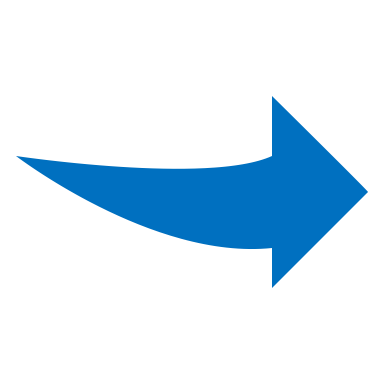 SC4289-1
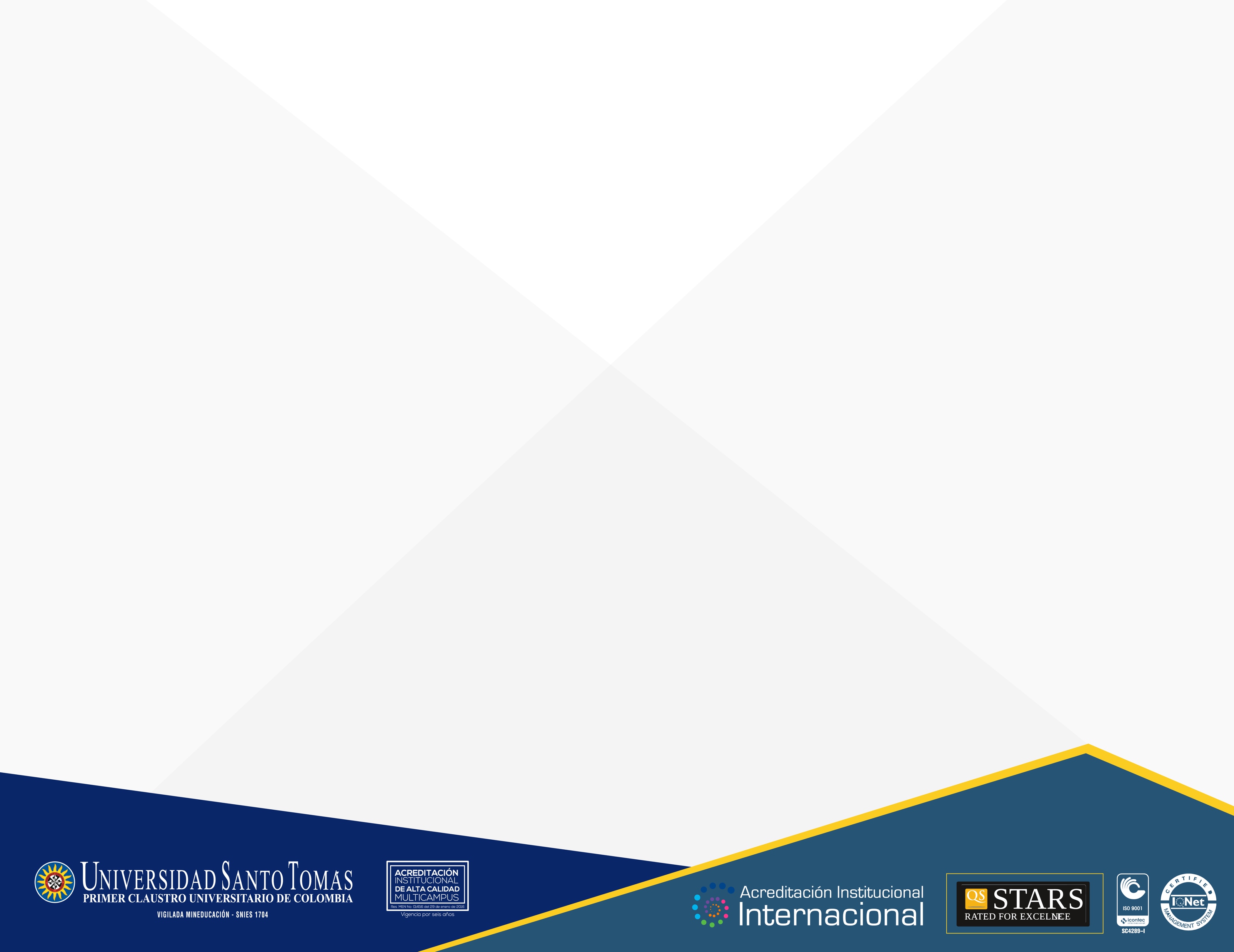 Estrategia institucional de gestión del conocimiento y visibilidad científica
1. Visibilidad e indexación
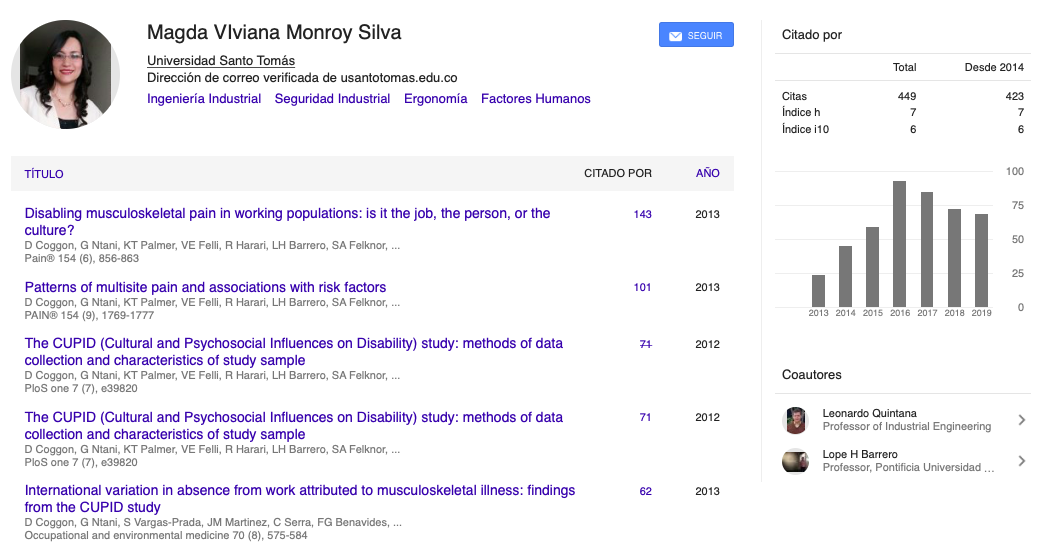 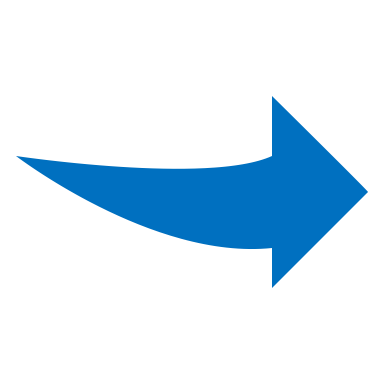 SC4289-1
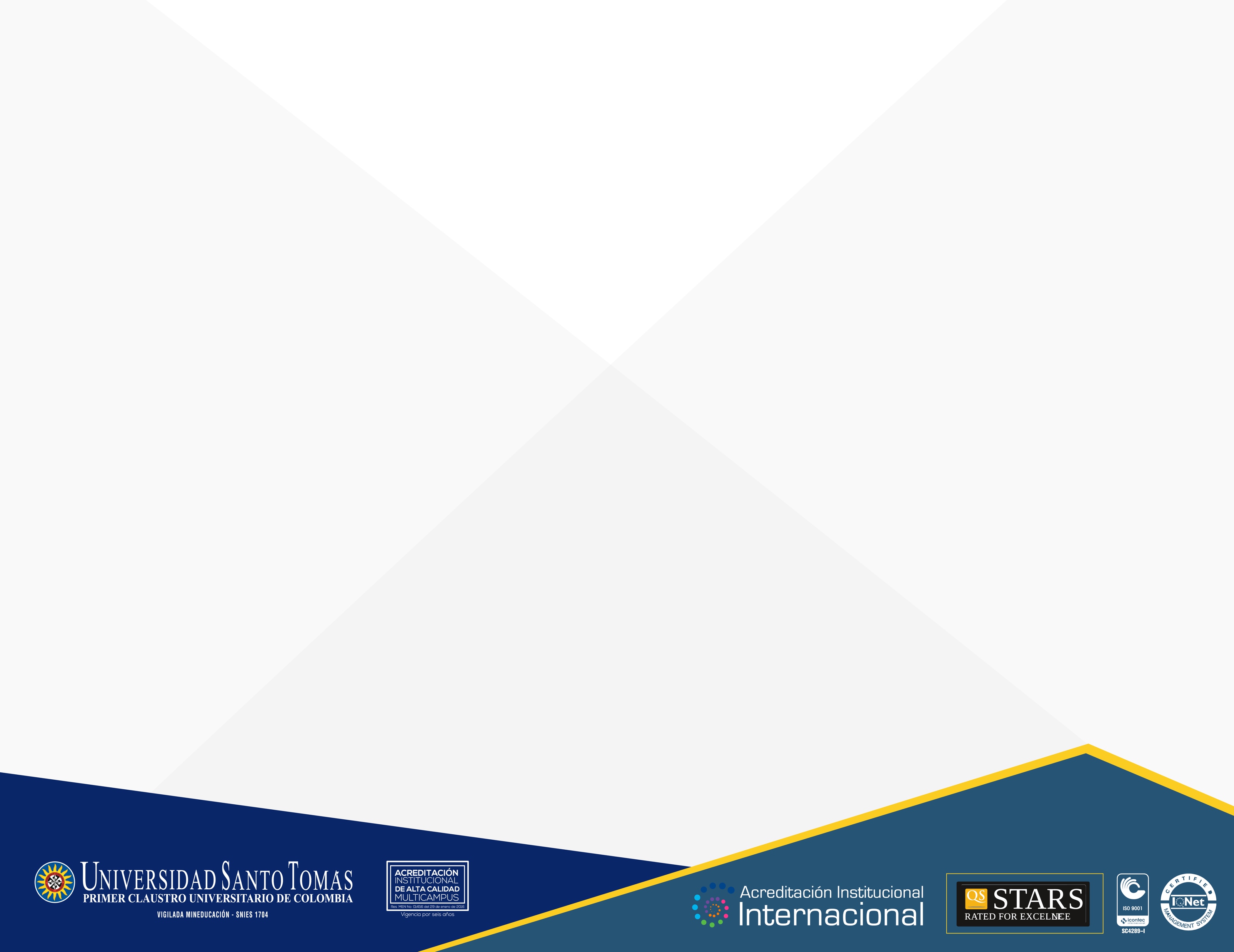 Estrategia institucional de gestión del conocimiento y visibilidad científica
1. Visibilidad e indexación
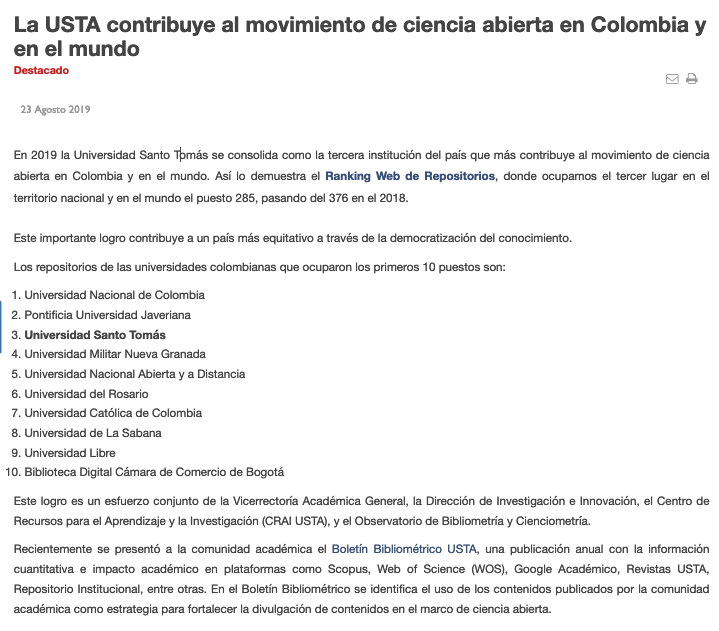 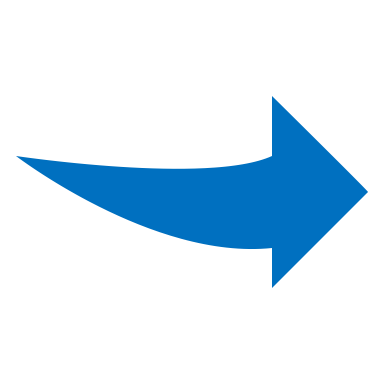 SC4289-1
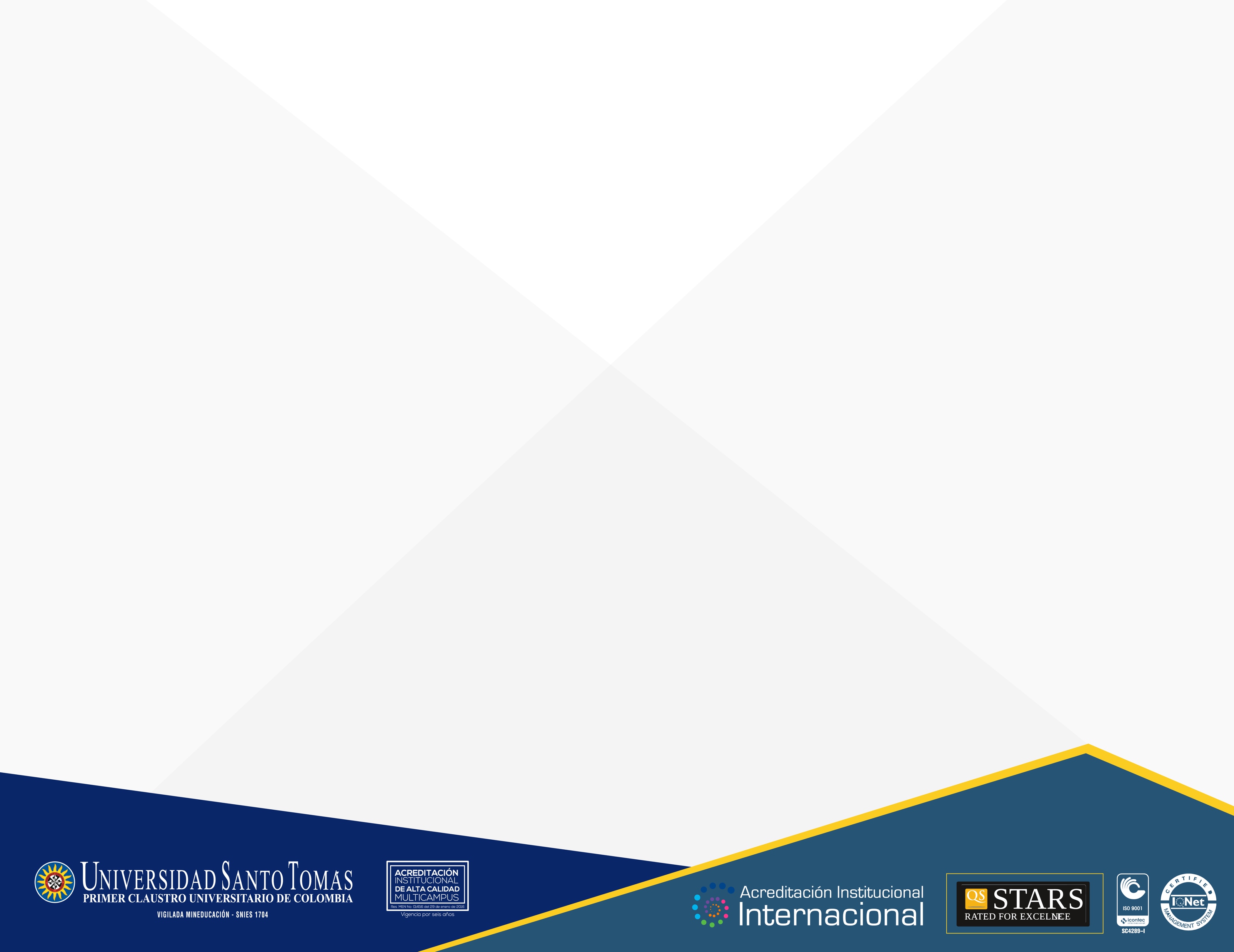 Estrategia institucional de gestión del conocimiento y visibilidad científica
2. Gestión del conocimiento
La mayoría de las interacciones con la  API dependen de  
      permisos otorgados por el usuario

Obtener el ORCID iD 
Scope: /authenticate
Leer inf. del registro
Scope: /read-limited
Call: GET
Agregar inf.  al registro
Scope: /activities/update or /person/update
Call: POST (agregar -nuevo) PUT (actualizar existente)
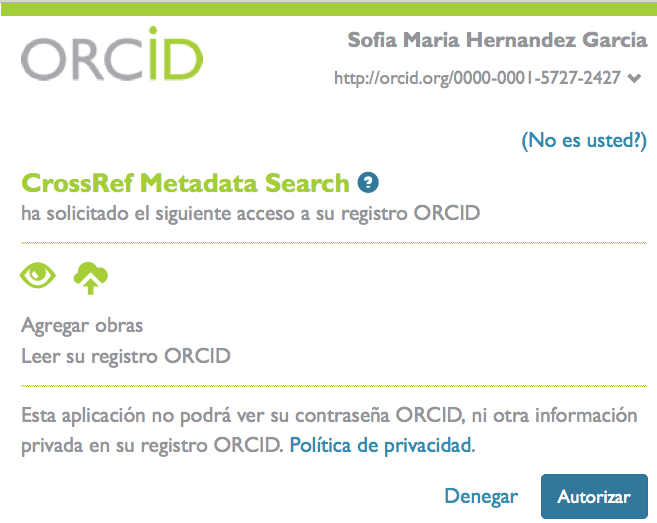 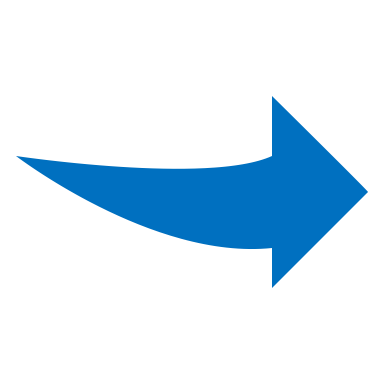 SC4289-1
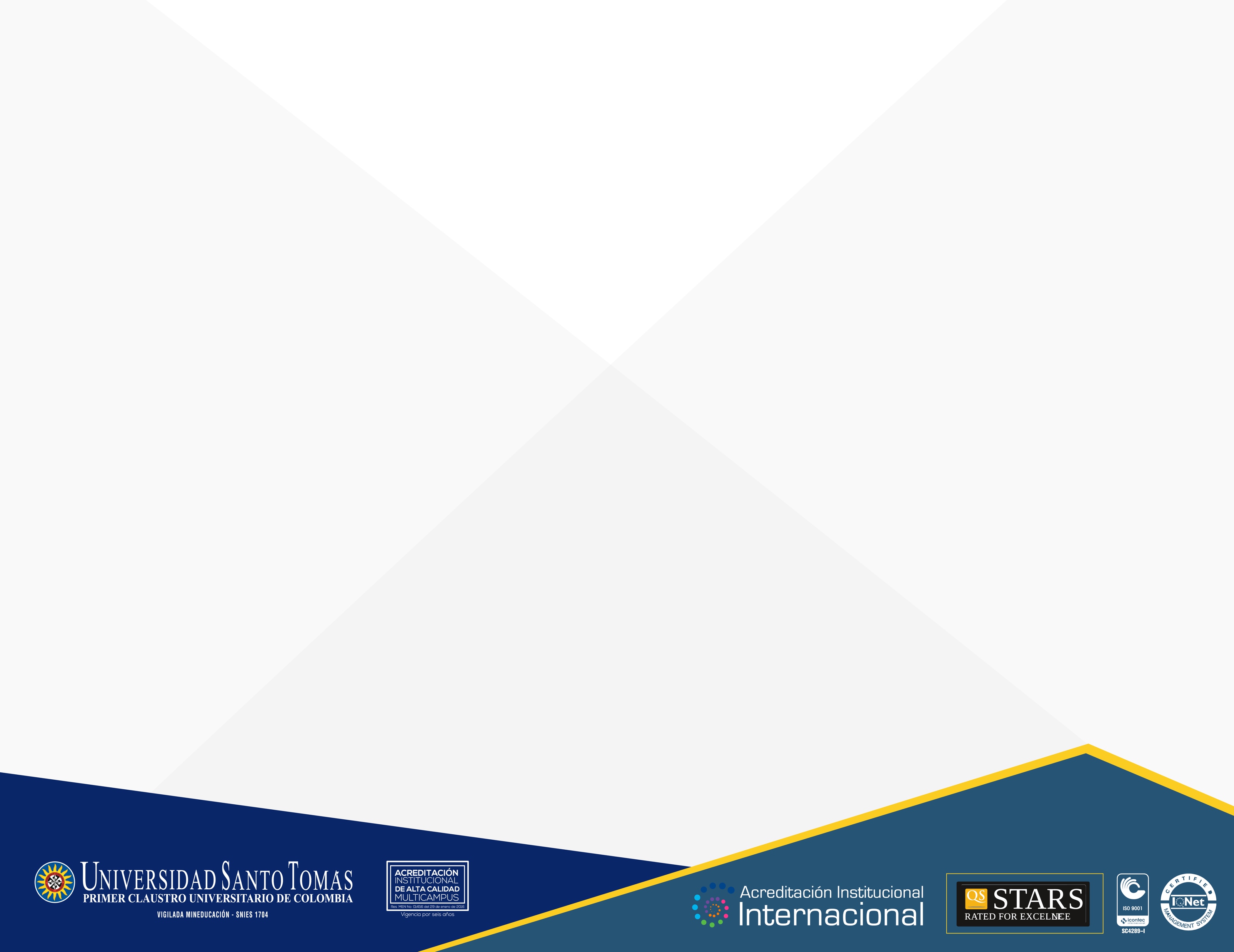 Estrategia institucional de gestión del conocimiento y visibilidad científica
2. Gestión del conocimiento
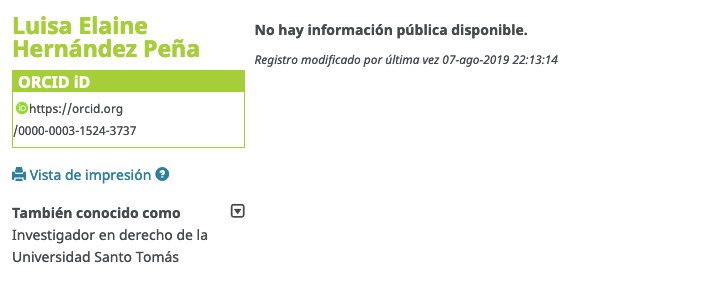 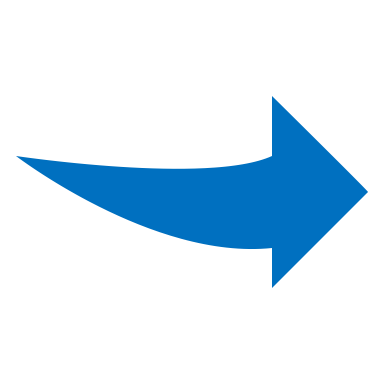 SC4289-1
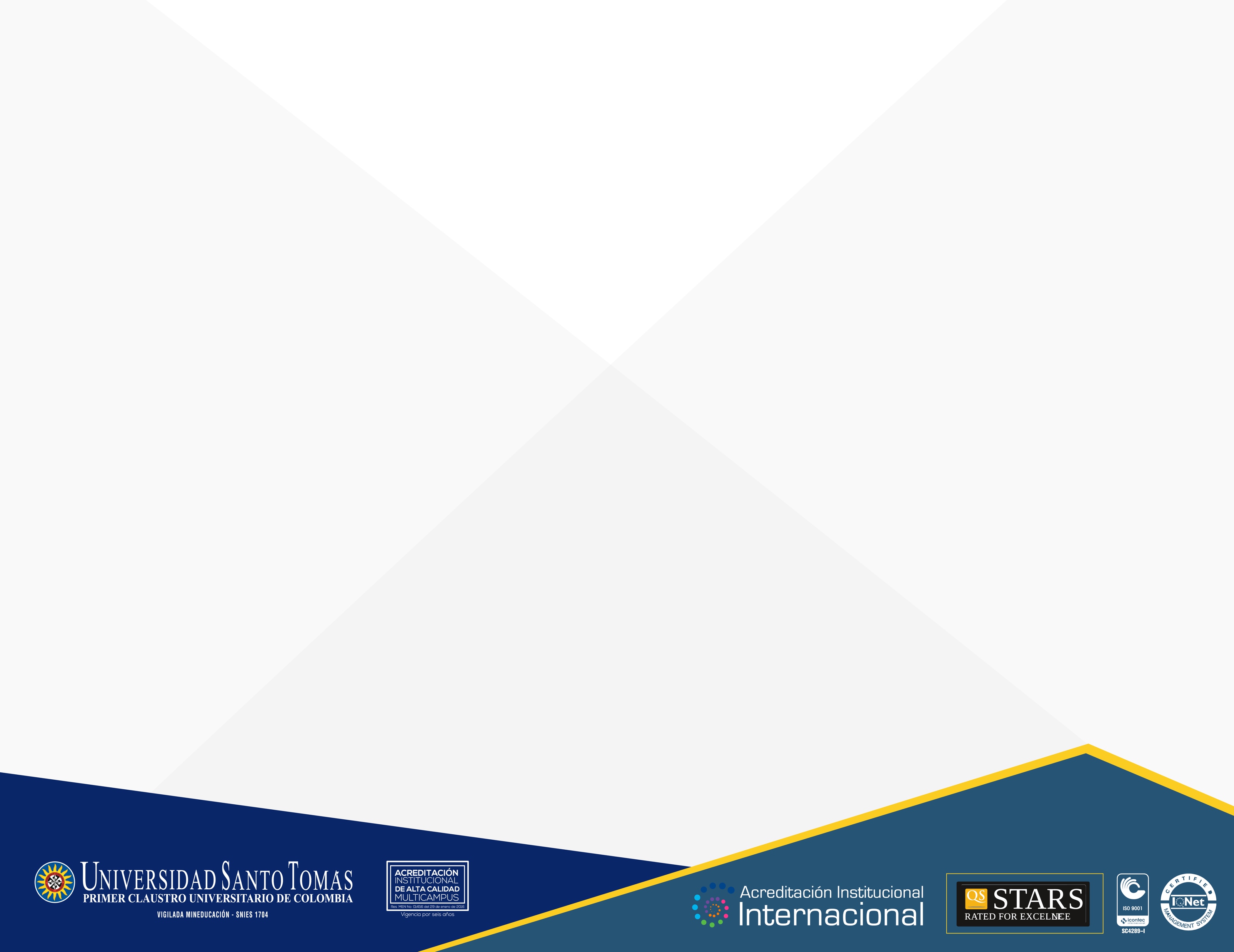 Estrategia institucional de gestión del conocimiento y visibilidad científica
2. Gestión del conocimiento
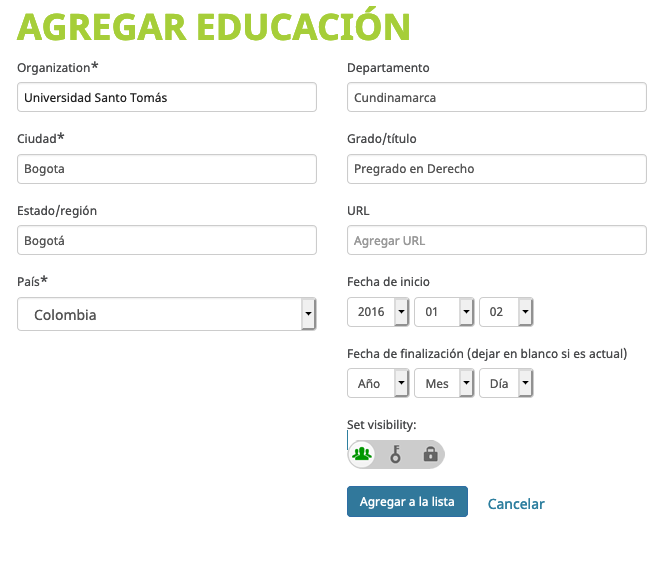 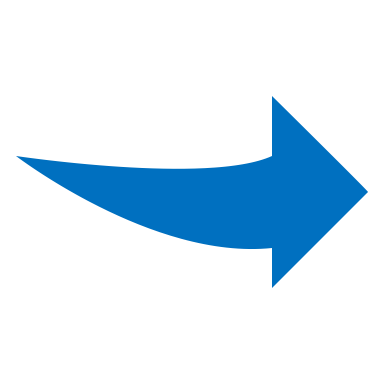 SC4289-1
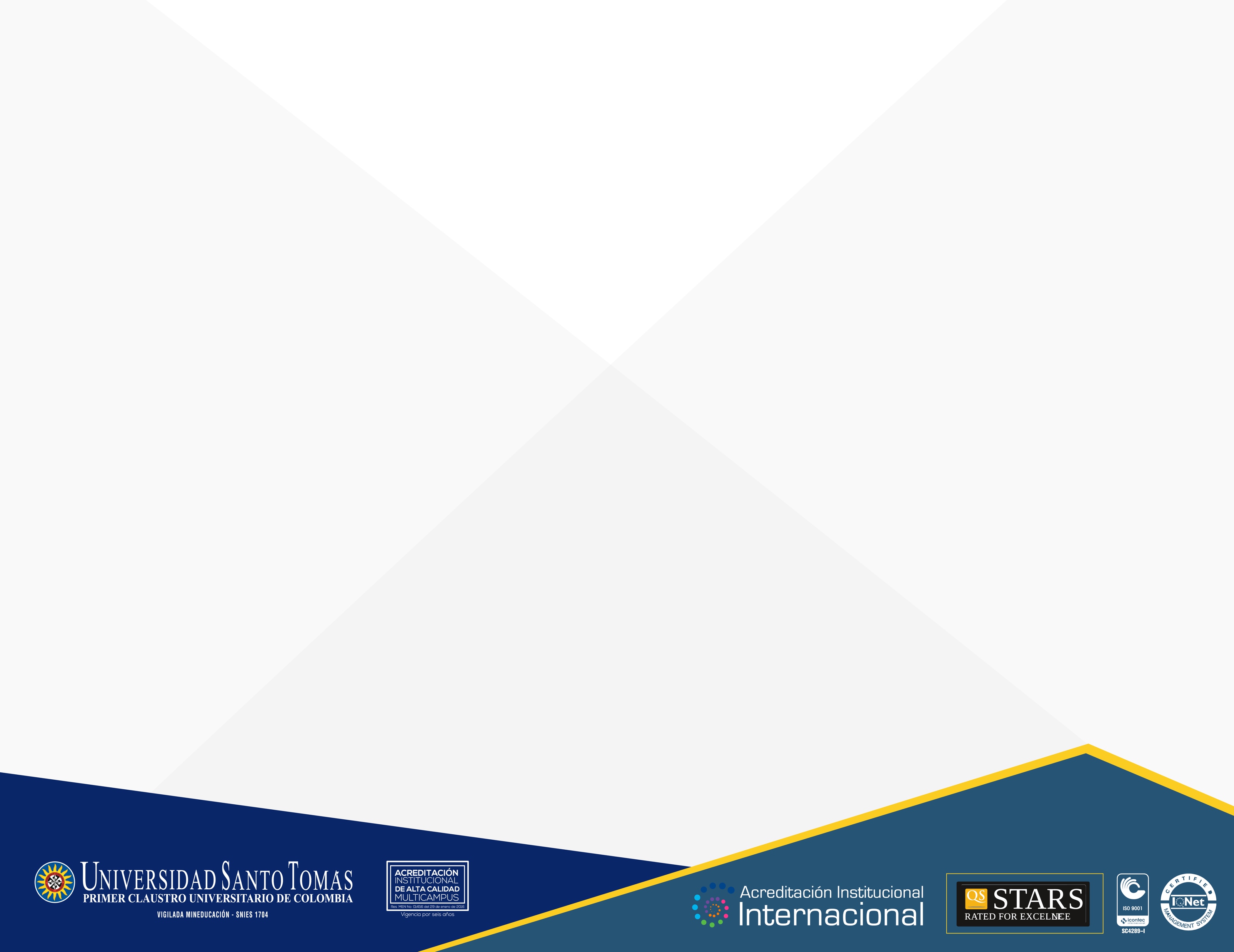 Estrategia institucional de gestión del conocimiento y visibilidad científica
2. Gestión del conocimiento
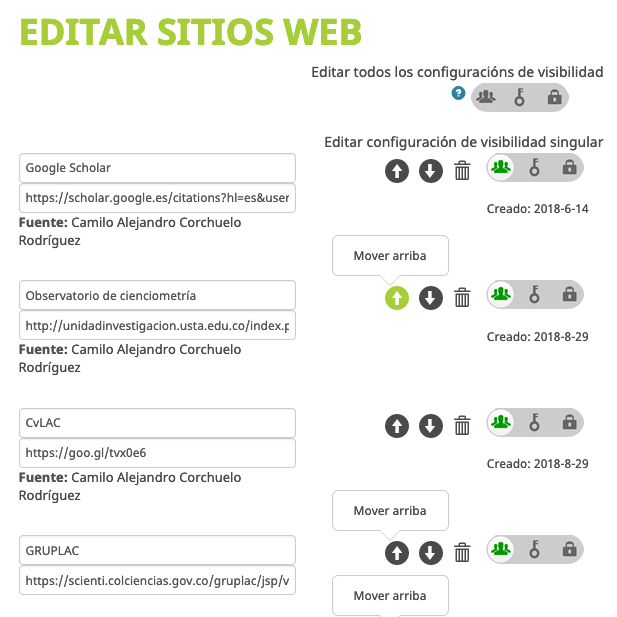 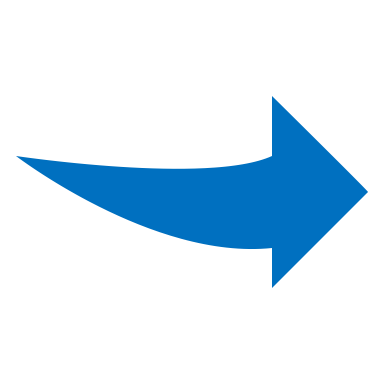 SC4289-1
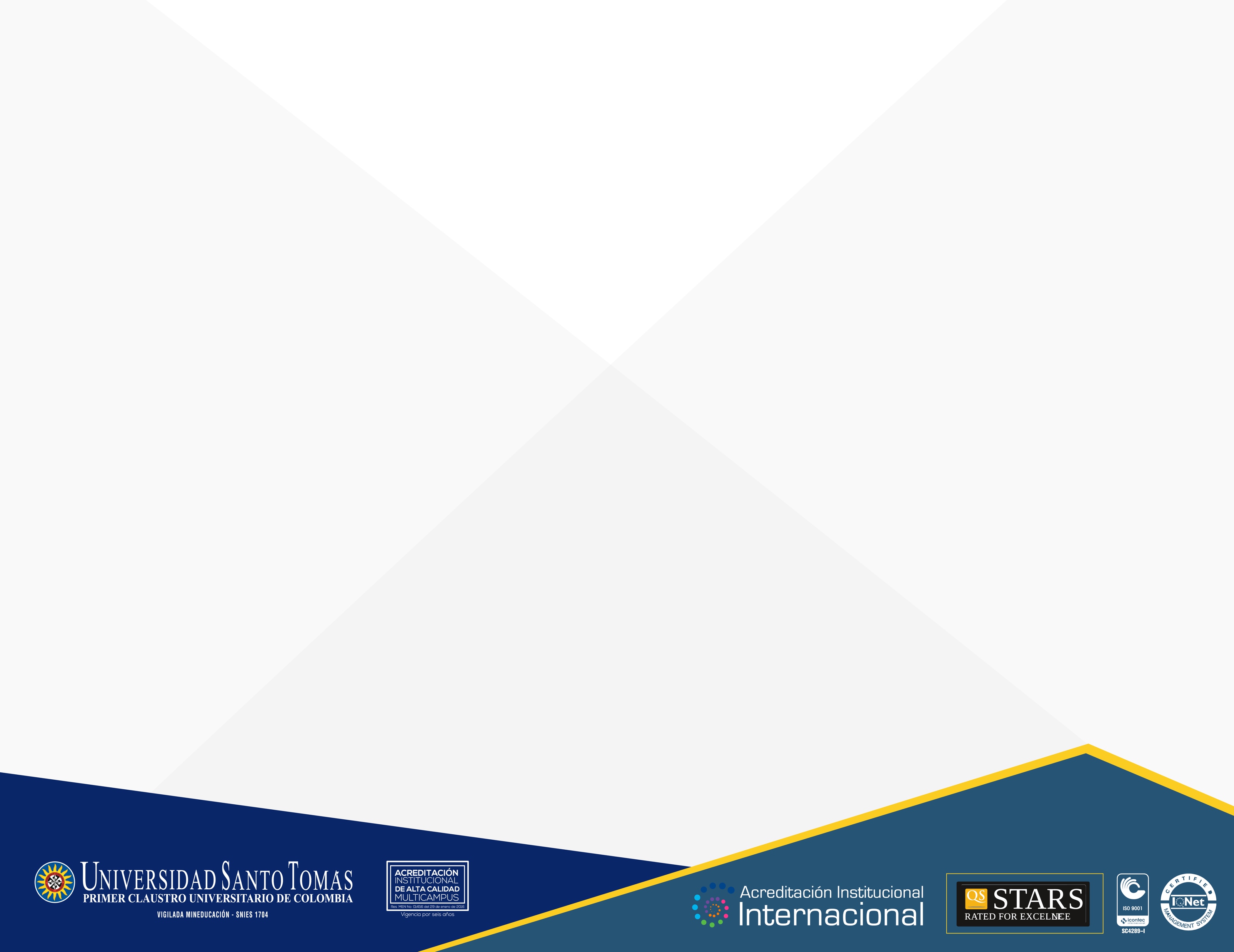 Estrategia institucional de gestión del conocimiento y visibilidad científica
2. Gestión del conocimiento
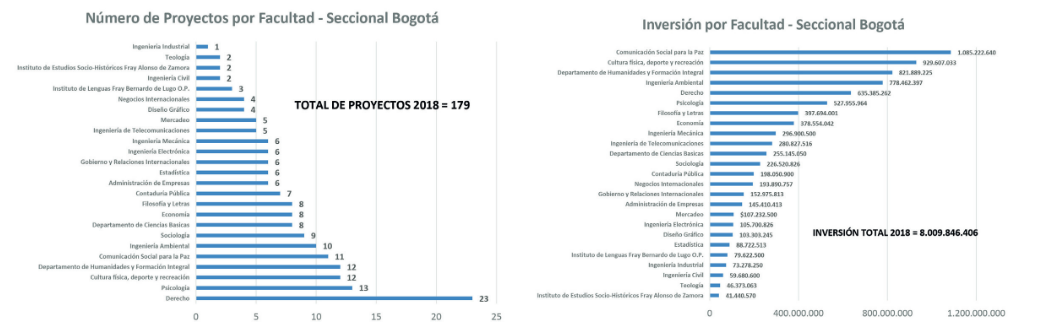 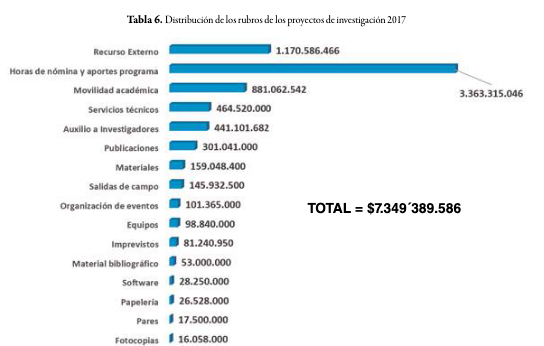 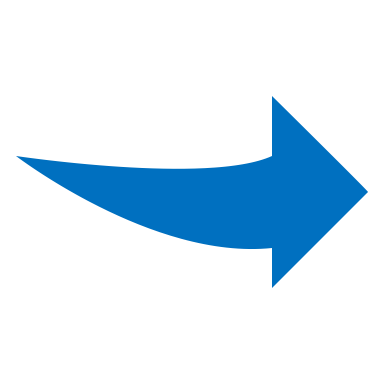 SC4289-1
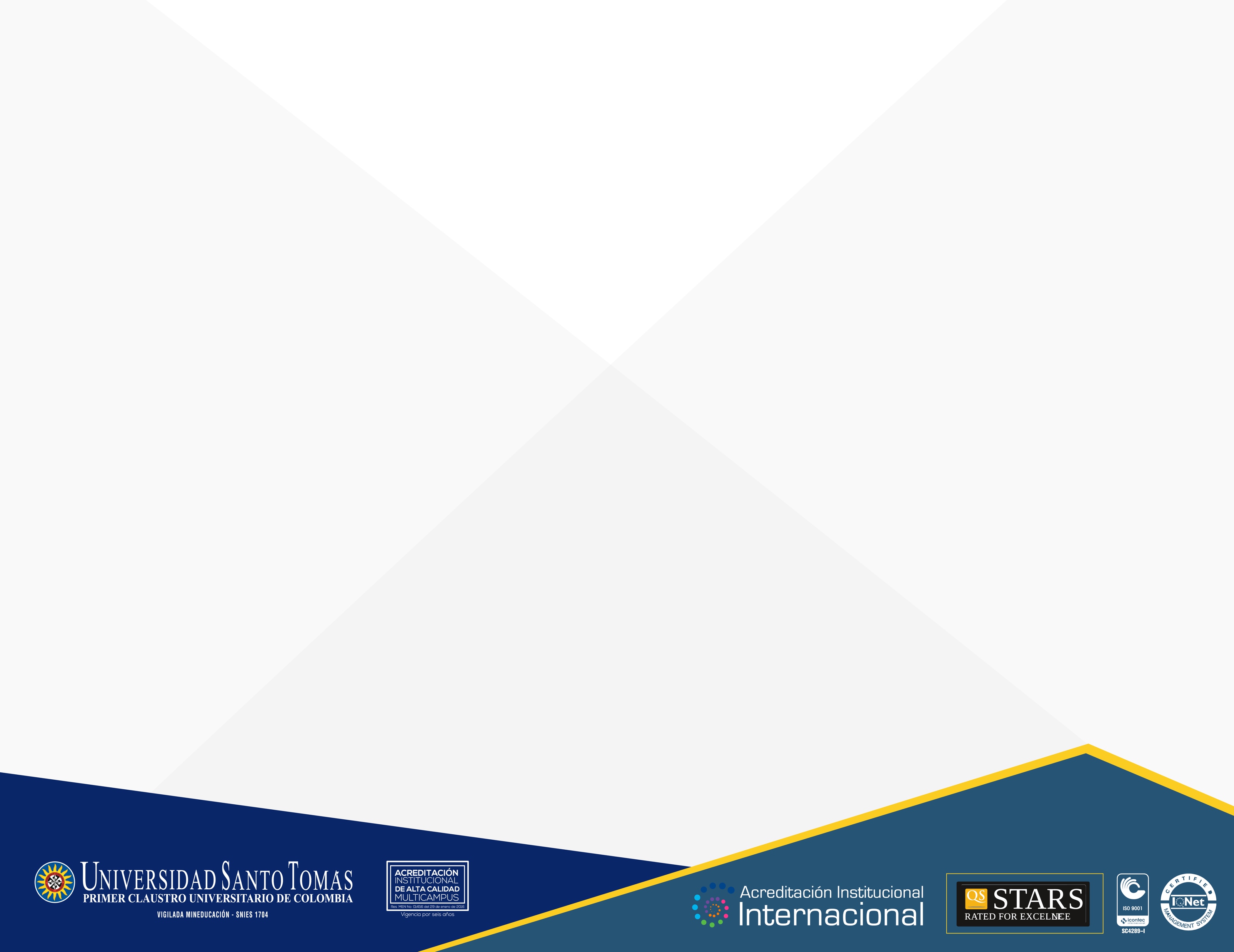 Estrategia institucional de gestión del conocimiento y visibilidad científica
Observatorio de Cienciometría USTA
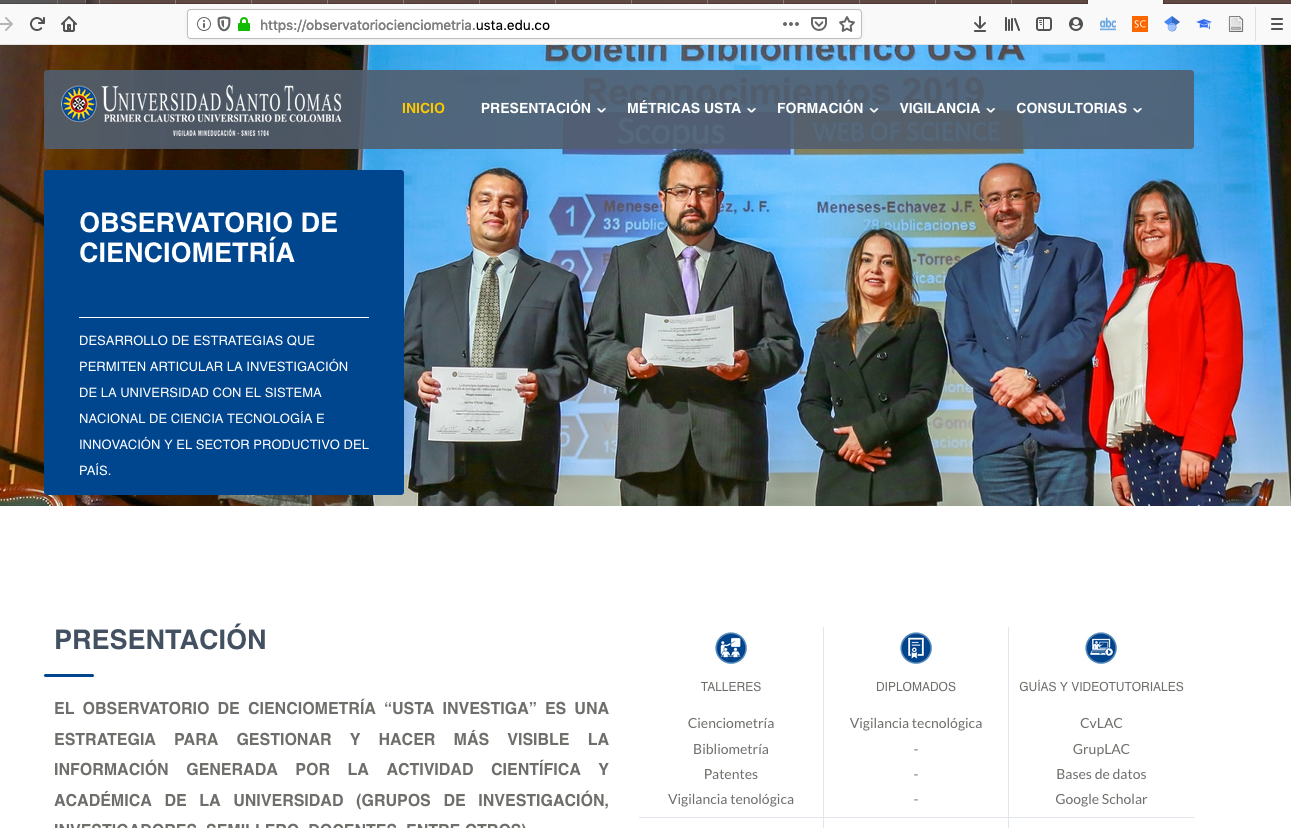 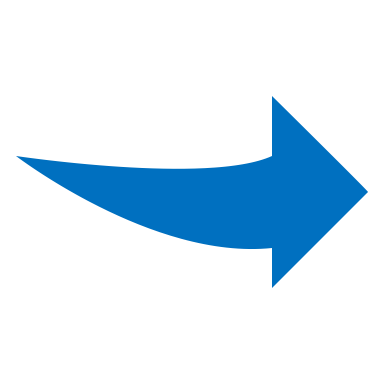 https://observatoriocienciometria.usta.edu.co/
SC4289-1
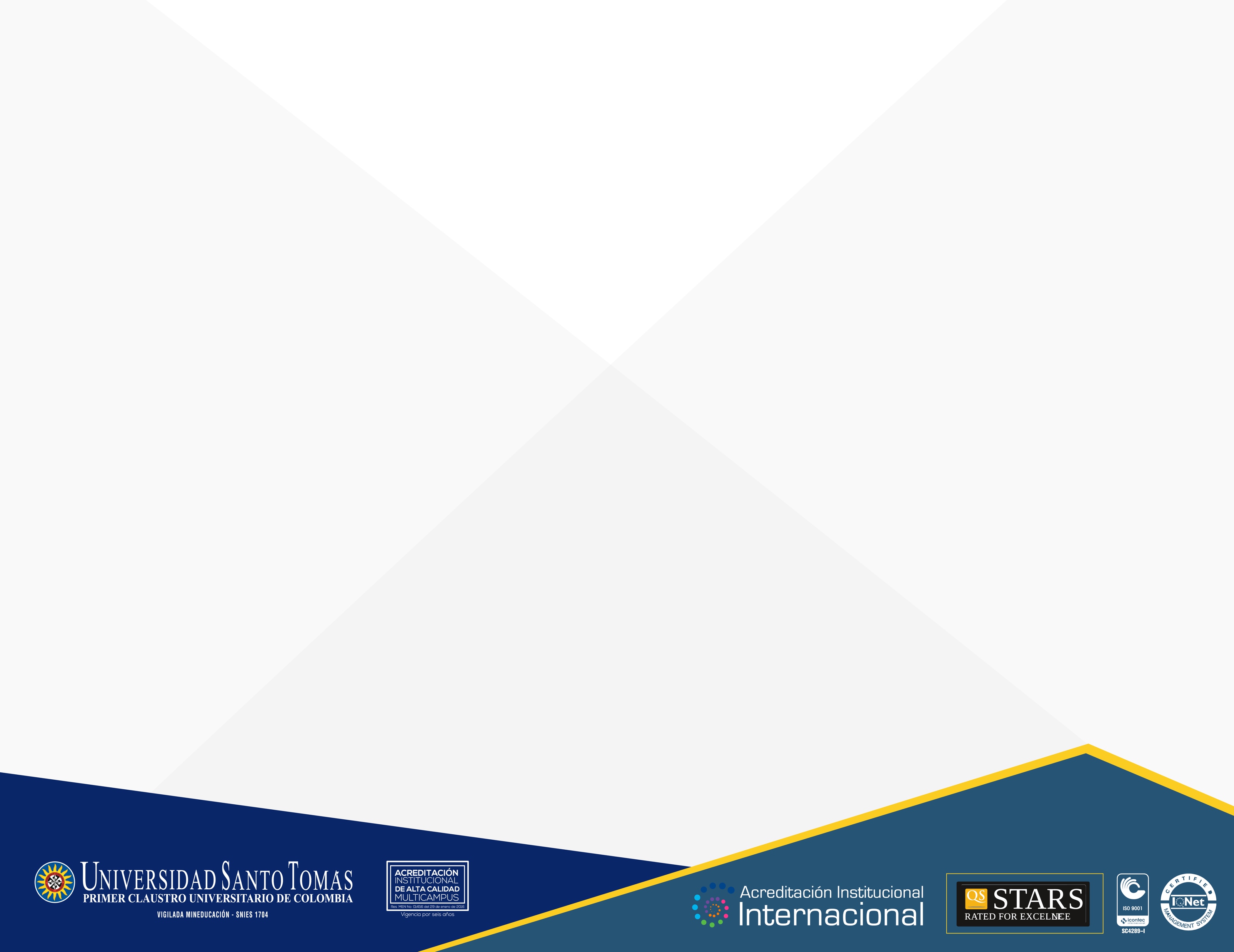 Estrategia institucional de gestión del conocimiento y visibilidad científica
Observatorio de Cienciometría USTA
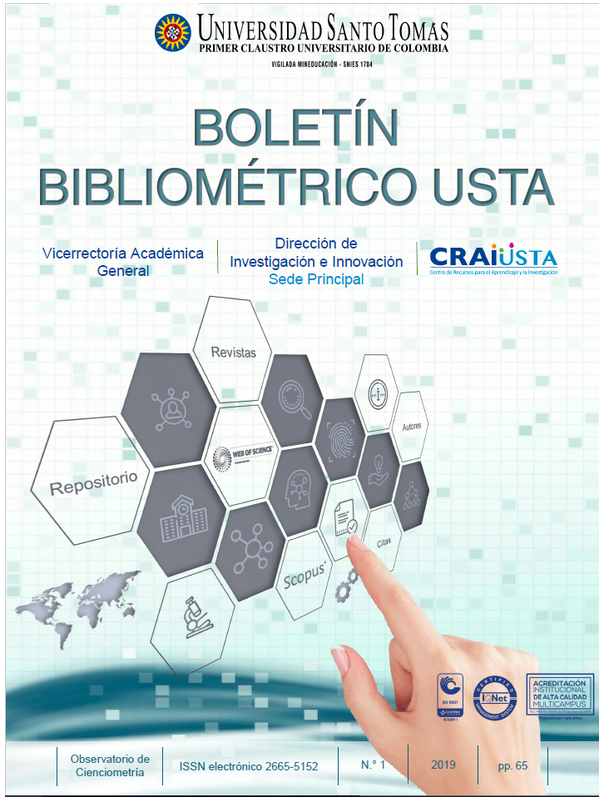 SC4289-1
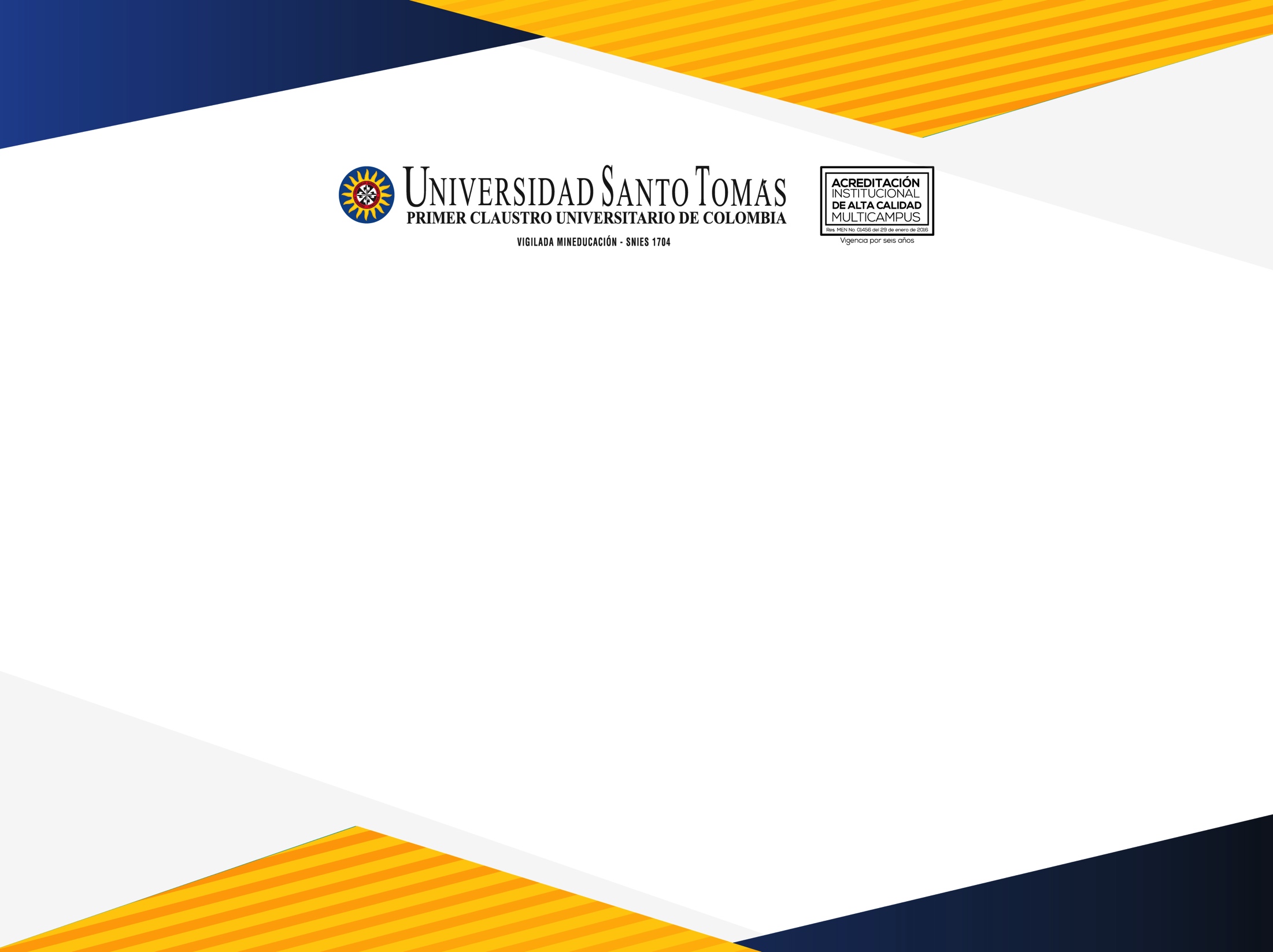 ¡Muchas gracias!
Más información:
Instagram: usta_investiga
Facebook: Unidad de investigación - USTA
Twitter: @USTA_investiga 
Página web: http://unidadinvestigacion.usta.edu.co/
Youtube: Unidad de Investigación